Dietary Fiber:A Remarkably Diverse Nutrient
Edward Deehan, PhD, RDN, LMNT 
Assistant Professor
Food Science & Technology Department
Nebraska Food for Health Center
University of Nebraska–Lincoln

April 25, 2024
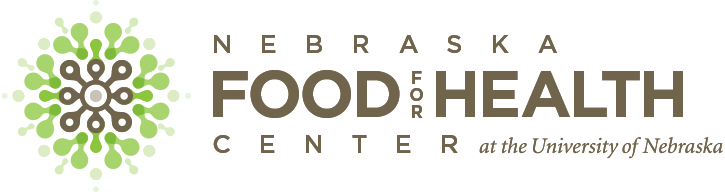 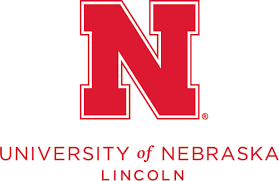 [Speaker Notes: Thank you for that kind introduction and for inviting me to be here today.
As you can tell by the title, I am interested in dietary fibers and their effects on health.
Talk about it’s complexity, both as a diverse nutrient and it’s effects ok health.]
Overview of My Background
Fiber Ingredients
Nutritional Microbiology
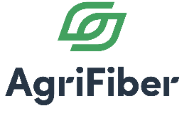 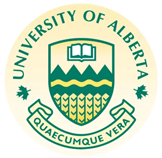 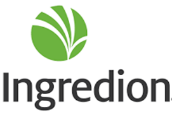 Registered Dietitian
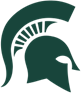 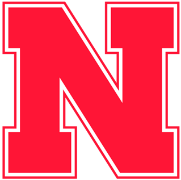 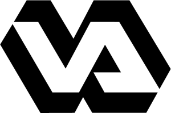 2
[Speaker Notes: Sharing my knowledge with dietitians.
Mention no financial disclosures.]
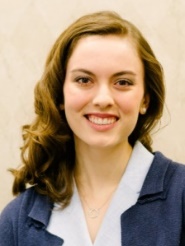 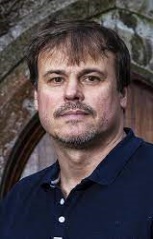 Dietary Fibers are a Very Unique Nutrient
Anissa 
Armet
Dr. Jens
Walter
Dietary fibers are one of the few nutrients present in all whole plant foods where encouraged intake is likely more advantageous to health than the avoidance of harmful nutrients.
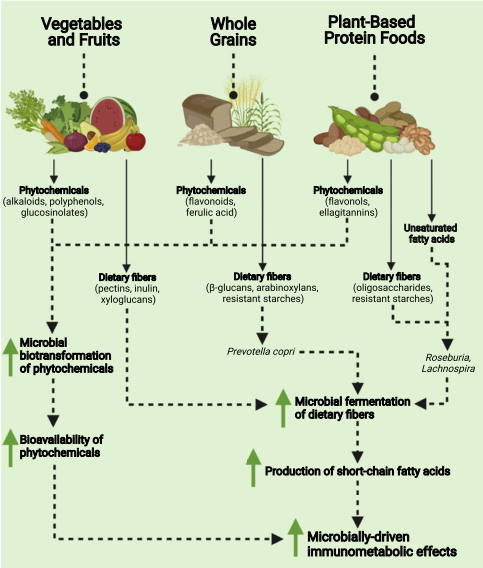 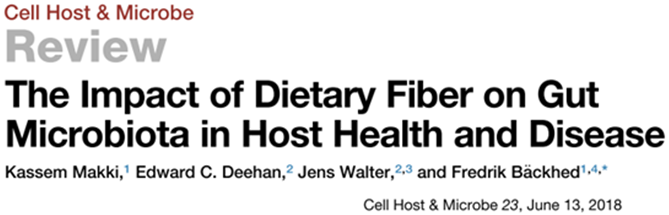 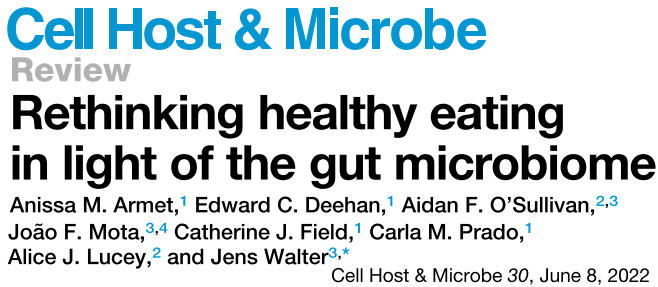 3
[Speaker Notes: It was during this training that I first realised just how unique dietary fibers were.

But it wasn’t until my PhD training that I really understood the benefits of fiber and the role the gut microbiome plays in these benefits.
And its this unique relationship between Fiber-Microbiome-Health that drives my interests in researching dietary fibers.

And I have even had the pleasure of discussing this inter-relationship in a previous and now more recent Cell Host Microbe review, together with my colleagues Jens Walter & Anissa Armet.]
Incidence of Cardiometabolic Diseases is Linked to Dietary Fiber Intake
Incidence of Heart Disease
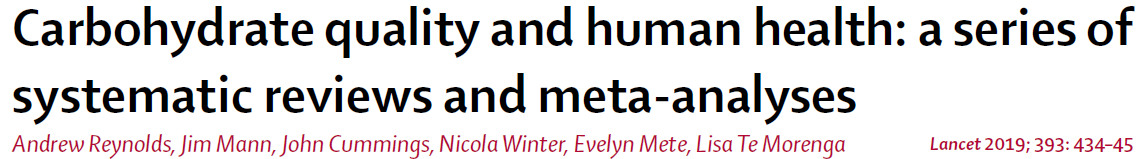 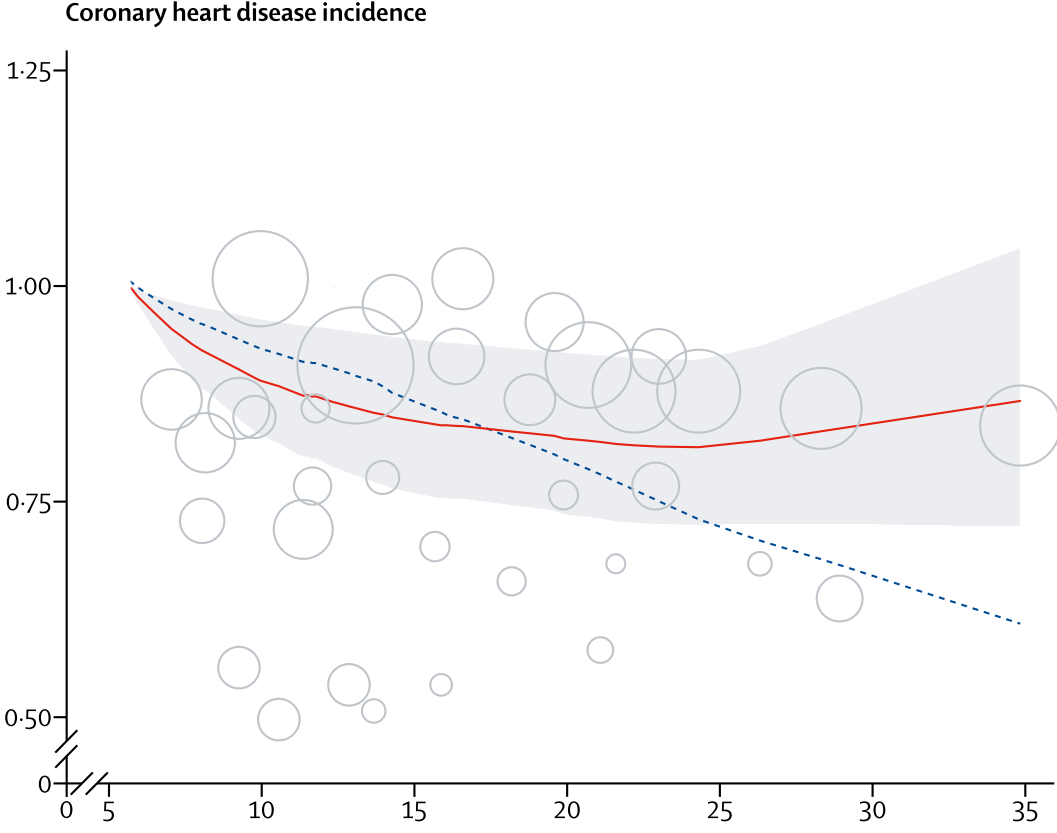 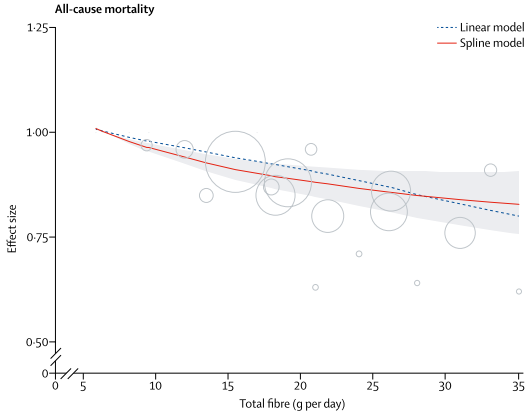 29
25
Incidence of Type 2 Diabetes
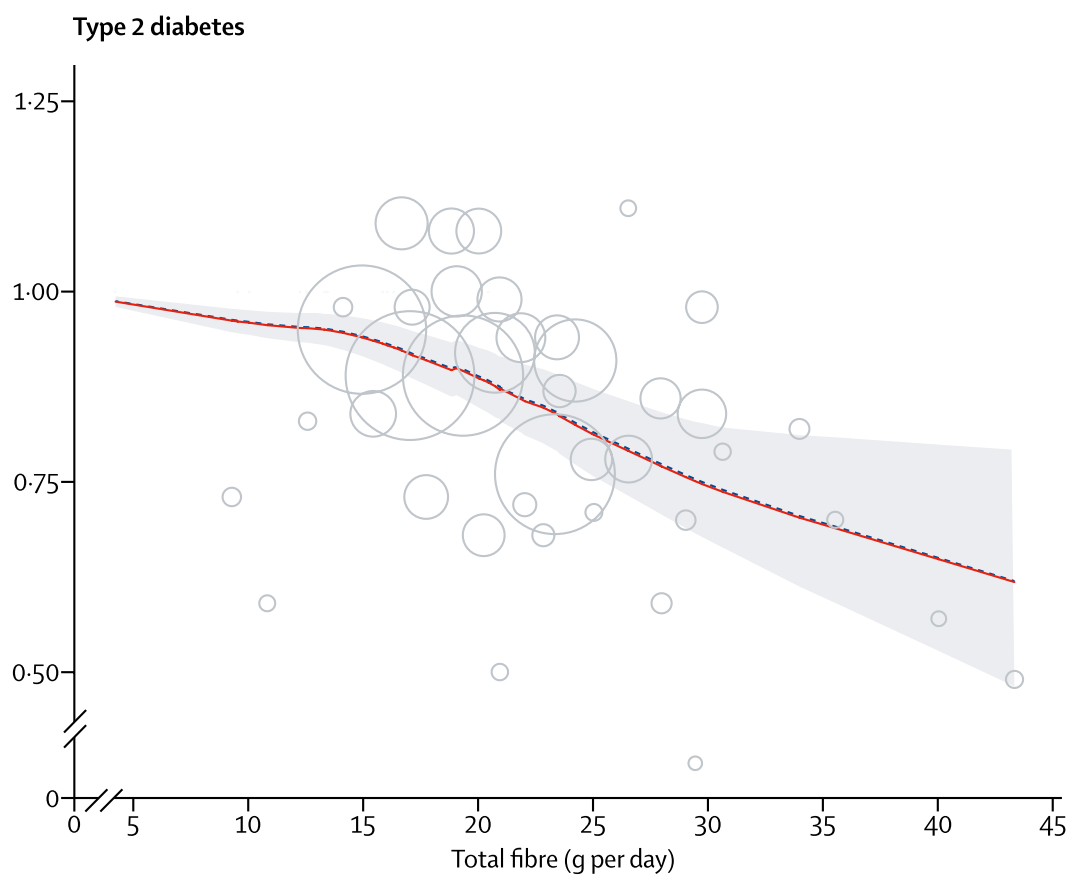 DV
4
(Reynolds et al., Lancet, 2019)
[Speaker Notes: There has been a tremendous amount of work done already showing the health benefits of fiber in humans, which is nicely summarized by a more recent landmark systemic review in Lancet.
They found that an intake between 25 & 29 g/d of fiber led to the greatest reduction of risk for all-caused mortality, and that consuming even more fiber likely reduces this risk further.]
Surrogate Markers of Cardiometabolic Disease are Improved by Increase Fiber Intake
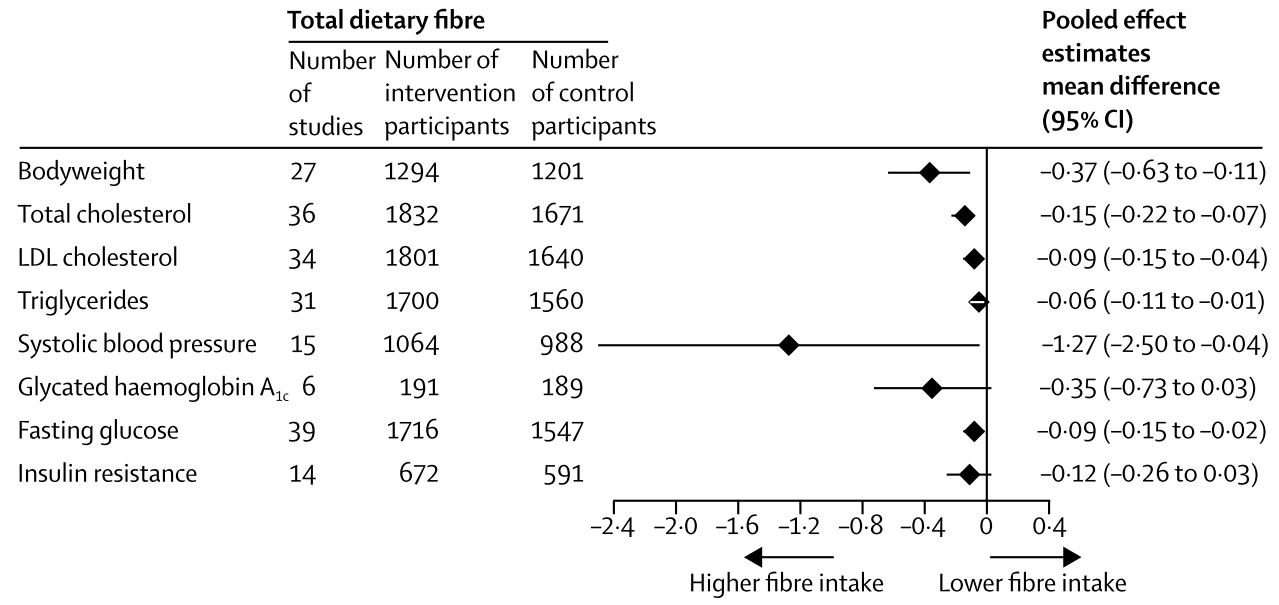 * Studies involving
dietary fibre supplements in
powder form were excluded.
5
(Reynolds et al., Lancet, 2019)
Cardiometabolic Diseases and the ‘Fiber Gap’
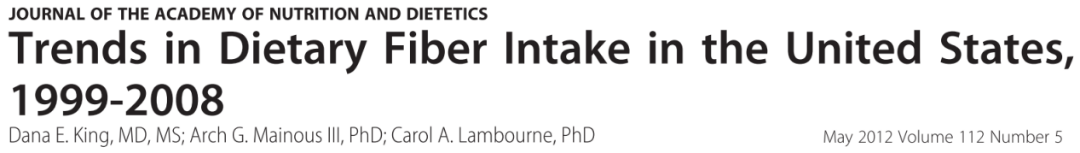 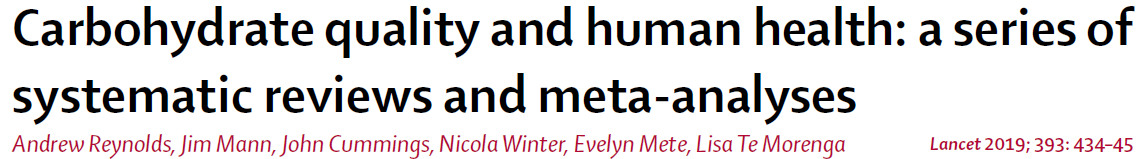 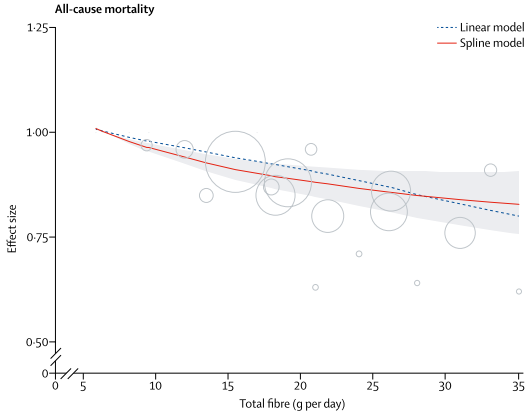 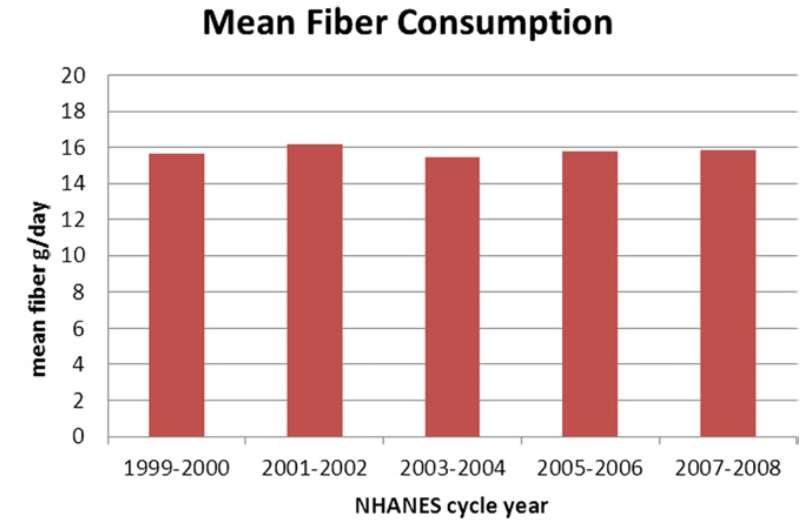 29
25
~15
'Fiber
Gap'
DV
6
(King et al., J Acad Nutr Diet, 2012; Reynolds et al., Lancet, 2019;)
[Speaker Notes: Despite this, intake levels have remained unchanged for decades at only ½ of what is typically recommended, which suggests that our recommendations for whole plant foods high in fiber aren’t changing consumer behavior. This gap between recommended and actual intake in referred to the ‘fiber gap’.]
Diseases that Associate with Lower Fiber Dietsalso link to the Gut Microbiome
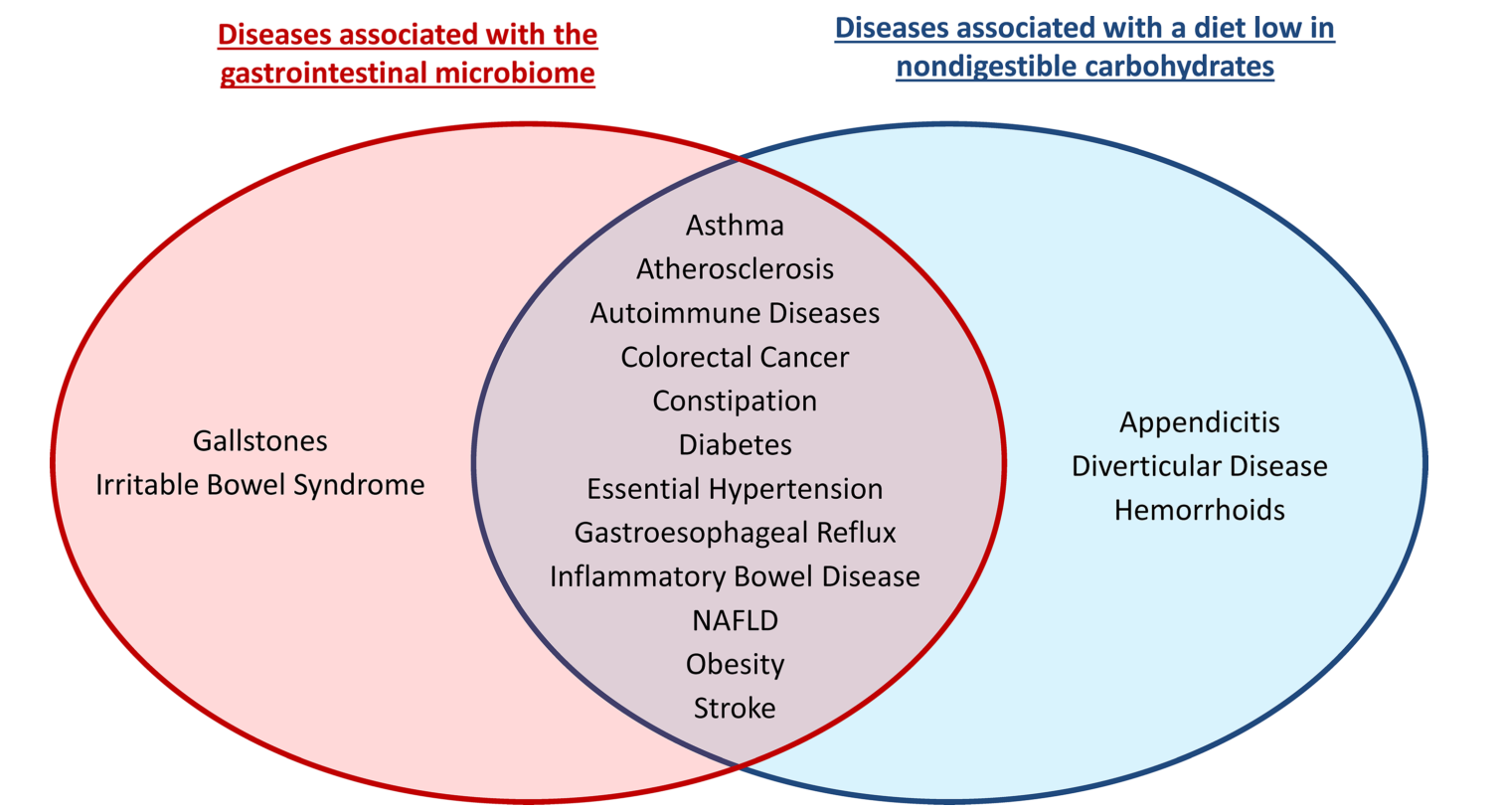 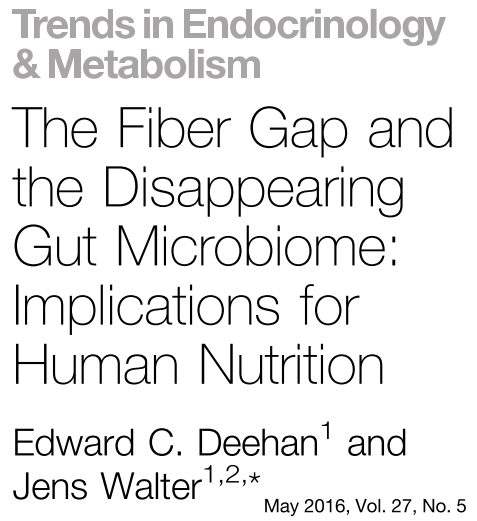 7
(Deehan & Walter, Trends Endocrinol Metab, 2016; Deehan et al. Microbiol Spectr; 2017)
Introduction to the Gut Microbiota
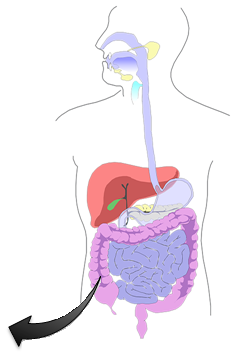 Largely bacteria but also comprised of archaea, fungi, viruses, and protozoa.
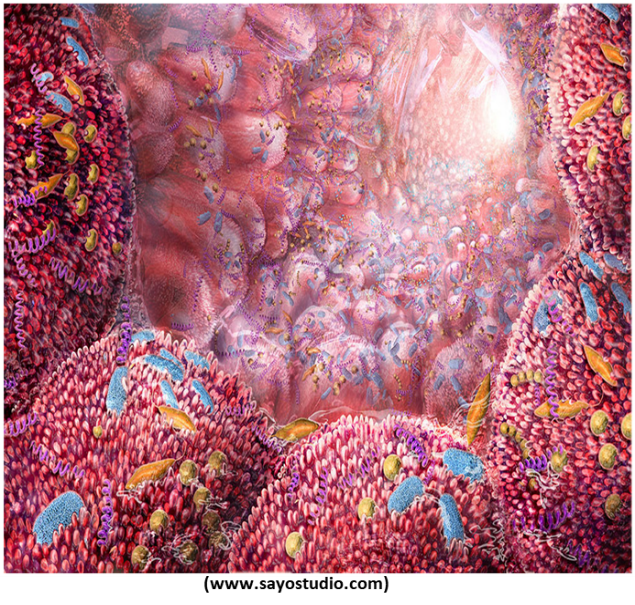 Highly evolved ecosystem that is remarkably stable in healthy adults
Inter-individual differences in what microbes are present and in their response to fiber.
Functional redundancy and phylogenetic niche conservatism: unrelated species and related strains utilize the same substrate or produce the same metabolite.
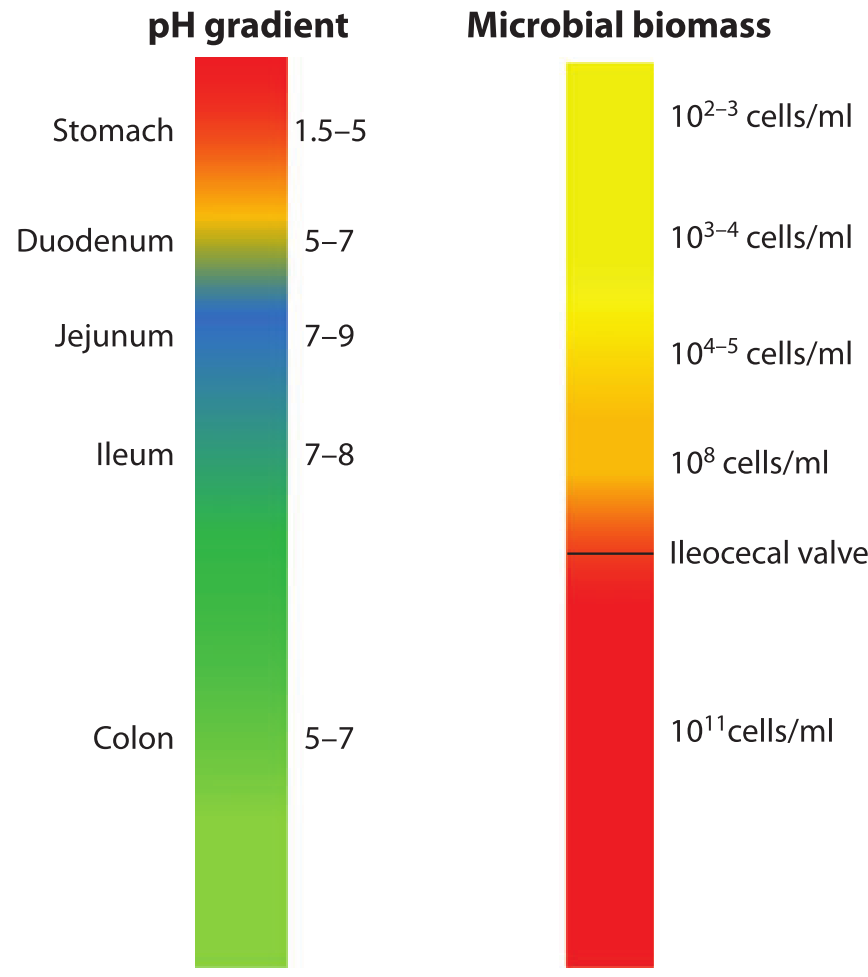 Fiber degradation is the result of complex cross-feeding networks of primary degraders, secondary fermenters, & metabolite utilizers.
Individualized environmental factors influence microbial responses (e.g. pH, inflammation, nutrients).
8
(Walter and Ley, Annu Rev Microbiol, 2011)
Questions to Discuss
What are dietary fibers?
Why should dietary fibers be included in MNT for obesity and related cardiometabolic diseases?
What dietary fibers should be consumed and where to find them?
9
Non-Digestible Carbohydrates ≈ Dietary Fiber(From a Regulatory Standpoint)
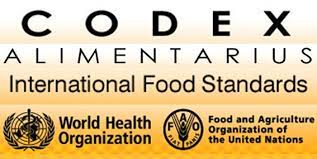 Edible carbohydrate polymers with 3 or more units, which are not hydrolysed by the enzymes in the small intestine of humans:
Naturally occurring in food 
Obtained from food material and have a                  physiological benefit to health
Synthetic carbohydrate polymers that have a            physiological benefit to health
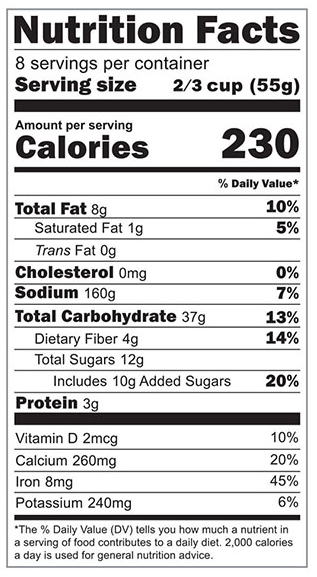 10
(Codex Alimentarius Commission, 2009)
Approved Fibers: 
Obtained from food material or synthetic carbohydrate polymers
Mixed Plant Cell Wall Fibers
Cellulose
High Amylose RS2
Inulin & Inulin-type Fructans
β-Glucan
Psyllium Husk
Arabinoxylan
Pectin
Alginate
Acacia gum
Guar Gum
Glucomannan 
Locust Bean Gum
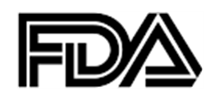 Hydroxypropyl methylcellulose
Cross-linked Phosphorylated RS4
Resistant Maltodextrin/Dextrin
Polydextrose
Galactooligosaccharides
11
(https://www.fda.gov/food/food-labeling-nutrition/questions-and-answers-dietary-fiber)
Our Diet Provides a Heterogenous Array of Fibers
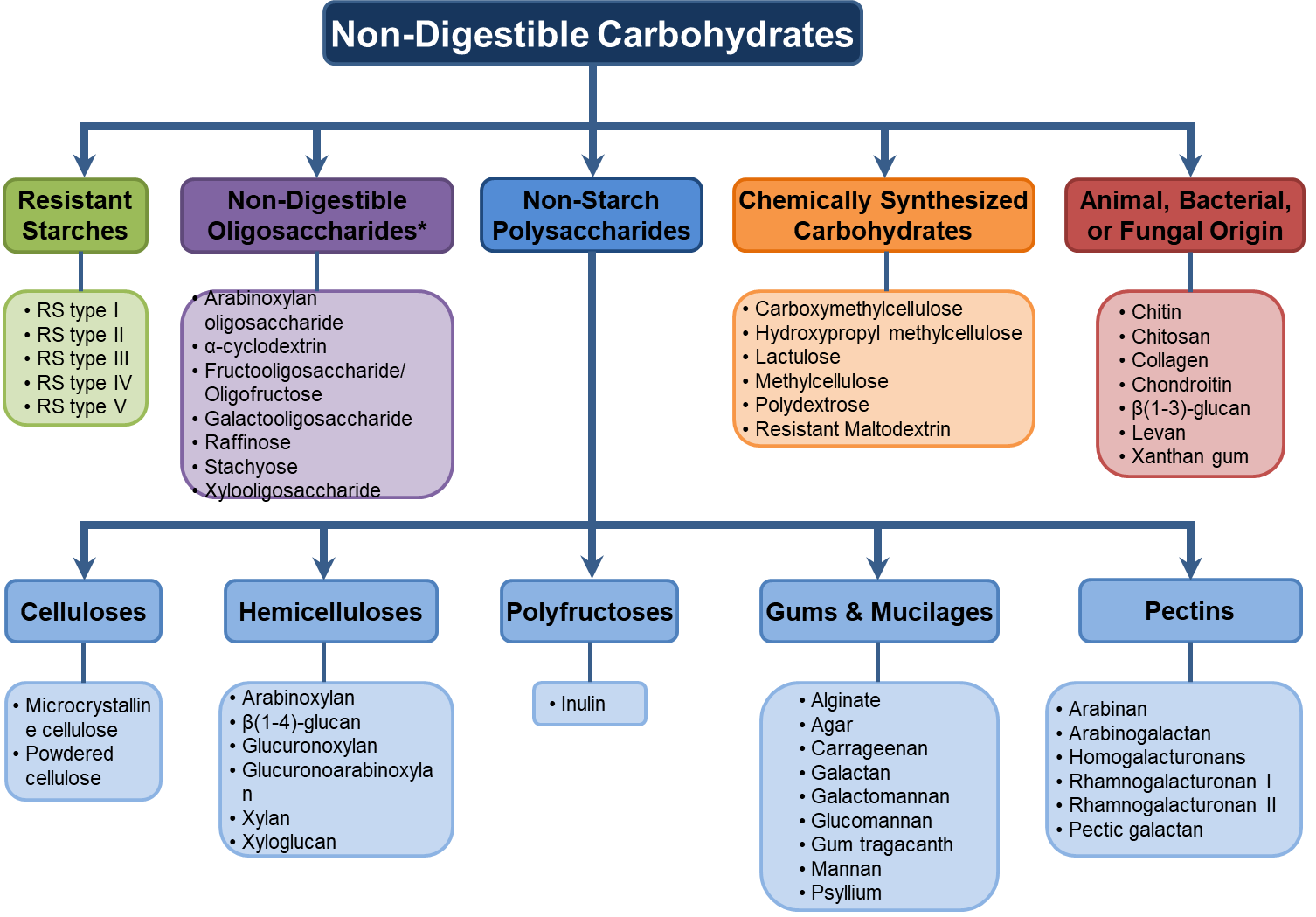 Whole plant foods provide a diverse mix of different fibers.

Purified fibers generally offer less diversity.
12
(Deehan et al. Microbiol Spectr; 2017)
[Speaker Notes: Not just one dietary compound, but a heterogenous group of complex compounds each providing their own chemical and physical structure that uniquely physiological effects.
Whole foods will include a combination of these.

Raffinose & Stachyose – Commonly found in legumes.
-]
Non-Starch Polysaccharides
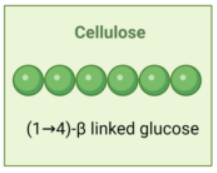 Whole
Plant Foods
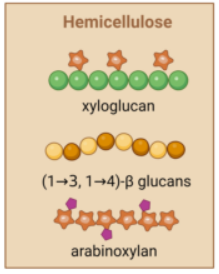 Plant Storage Vacuole
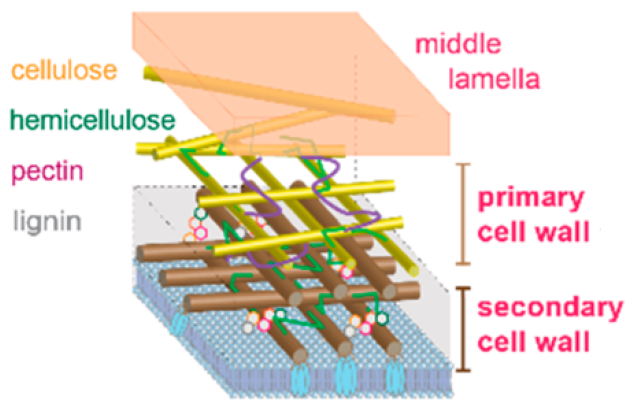 Plant
Cell Wall
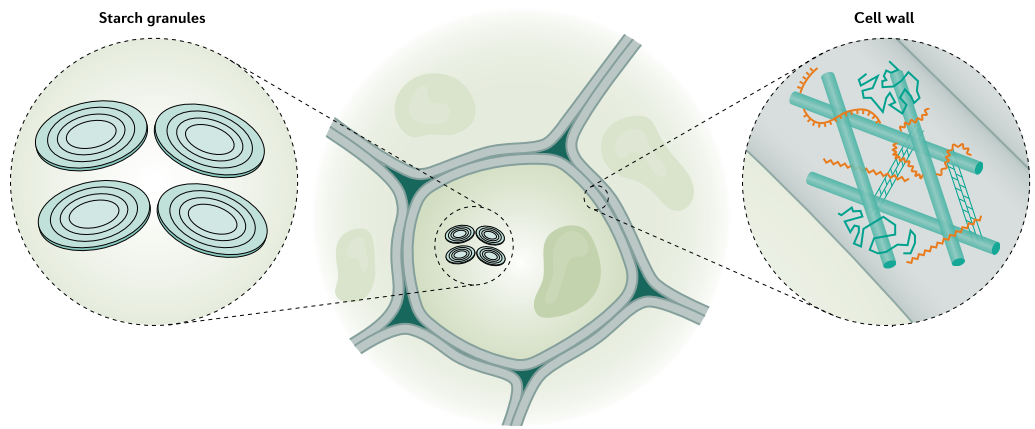 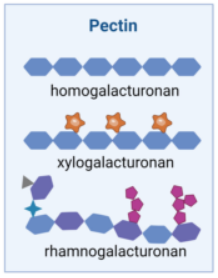 Provides strength & flexibility while allowing the passage of water & nutrients
13
(Gill et al, Nat Rev Gastroenterol Hepatol, 2020; Ghassemi et al, Chem Rev, 2022; Puhlmann & de Vos, Front Immunol, 2022)
[Speaker Notes: Definition: All plant polysaccharides other than starch.]
Resistant Oligosaccharides and Starches
Non-Starch
Polysaccharides
Digestible Starch
Whole
Plant Foods
Plant Storage Vacuole
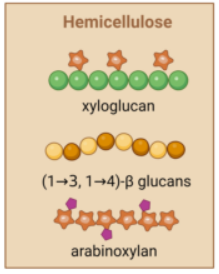 Plant
Cell Wall
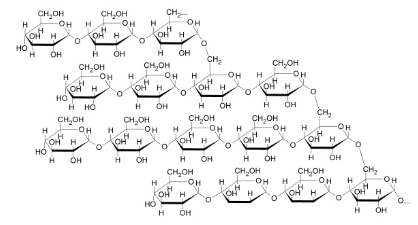 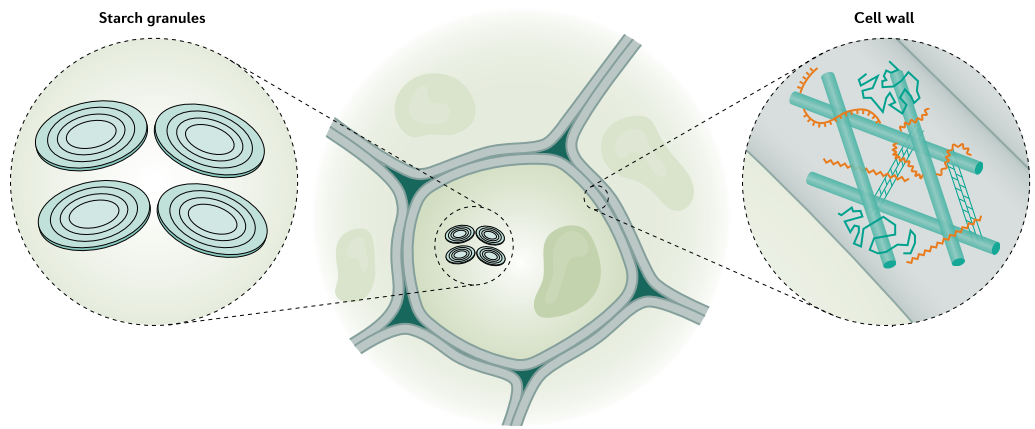 Partial        Hydrolysis
Chemical        Modifications
Stores energy for the plant
Resistant Starch
Resistant Oligosaccharides
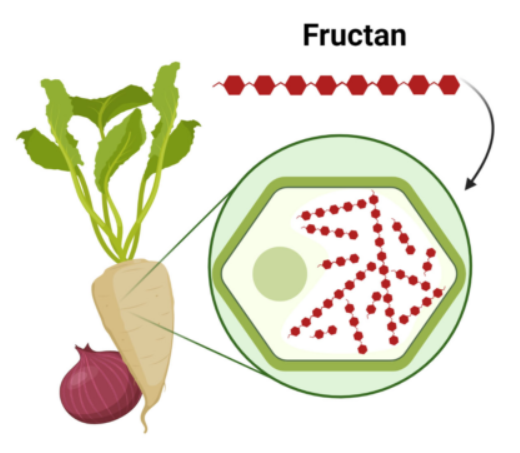 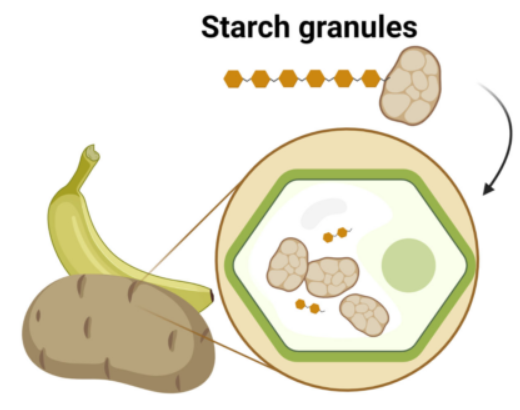 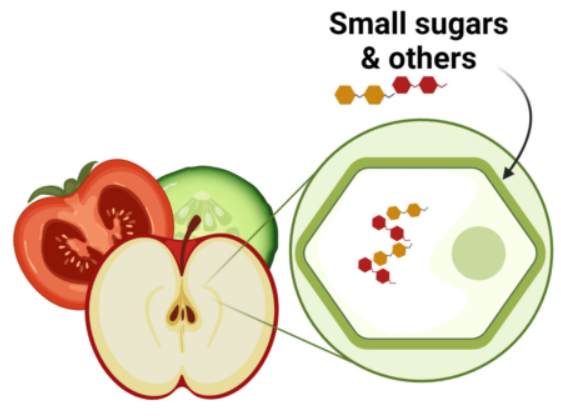 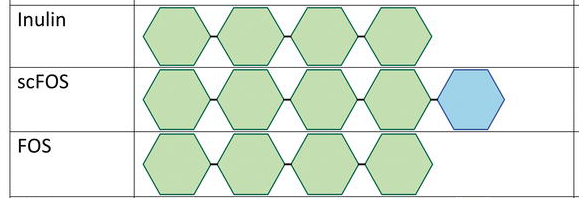 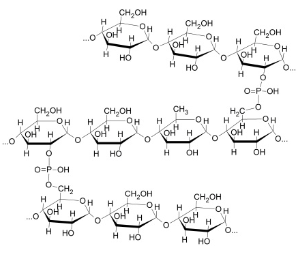 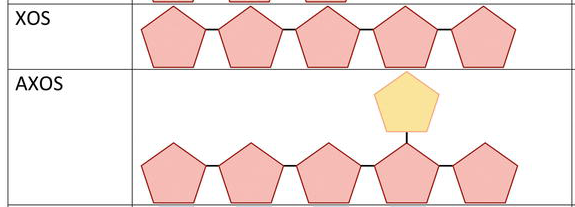 14
(Saville & Saville, Prebiotics and Probiotics, 2019; Gill et al, Nat Rev Gastroenterol Hepatol, 2020; Puhlmann & de Vos, Front Immunol, 2022)
Physicochemical Properties are Structure Dependent
Source
Sugar
Types
Continuum
The structure of purified fibers is very important to consider.
Linkage
Types
Degree of Polymerization
Discrete Structures & Physicochemical Properties
Branching Structure
Fermentability
Solubility 
Viscosity
Water Holding Capacity
Binding Capacity
Particle
Size
Phenolic Compounds
Fiber
Processing
15
[Speaker Notes: Differences in the source … can all lead to discrete fiber structures, and unique physiochemical properties that …]
Dietary Fiber Structures Determine Health Benefits
Source
Reduced Nutrient Absorption Through Viscosity
Reduced Energy Density
Sugar
Types
Linkage
Types
Degree of Polymerization
Health Effects
Discrete Structures & Physicochemical Properties
Altered
Bile Acid Pool &
Reabsorption
Fermentation by the          Gut Microbiota
Branching Structure
Fermentability
Solubility 
Viscosity
Water Holding Capacity
Binding Capacity
Particle
Size
Phenolic Compounds
Stool Bulking & Dilution of Toxic Metabolites
Fiber
Processing
16
[Speaker Notes: Differences in the source … can all lead to discrete fiber structures, and unique physiochemical properties that …

Therefore, one should really appreciate fiber structures when targeting the microbiota dependent and independent mechanism that underlie the health benefits of fiber.

Discrete fiber structures are particularly important when targeting microbiota fermentation, as by changing the substrate you can alter its effect on gut microbiota composition and the production of health-relevant metabolites.]
Questions to Discuss
What are dietary fibers?
Why should dietary fibers be included in MNT for obesity and related cardiometabolic diseases?
What dietary fibers should be consumed and where to find them?
17
The Physiopathology of Obesity is Complex
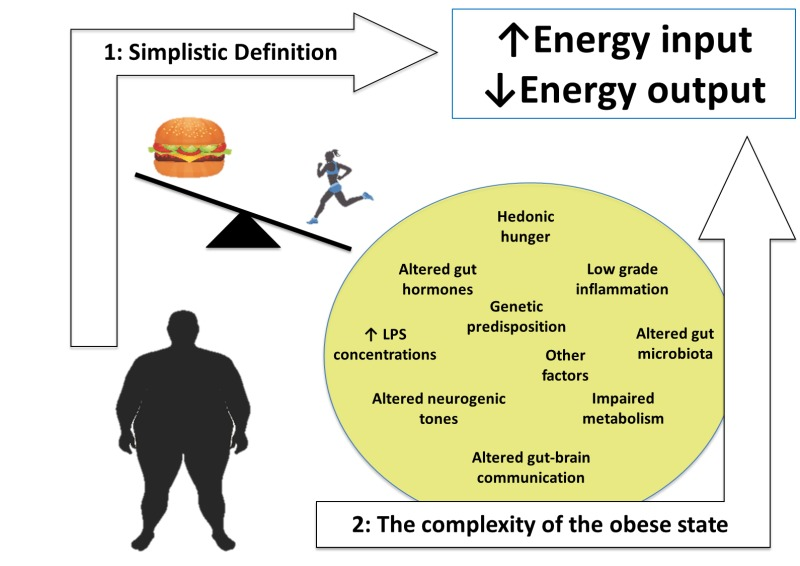 18
(Pucci and Batterham, Endotext, 2020)
How do different dietary fibers influence the complex physiopathology of obesity?
19
Effects of Fibers Along the Gastrointestinal Tract:
Oral Phase
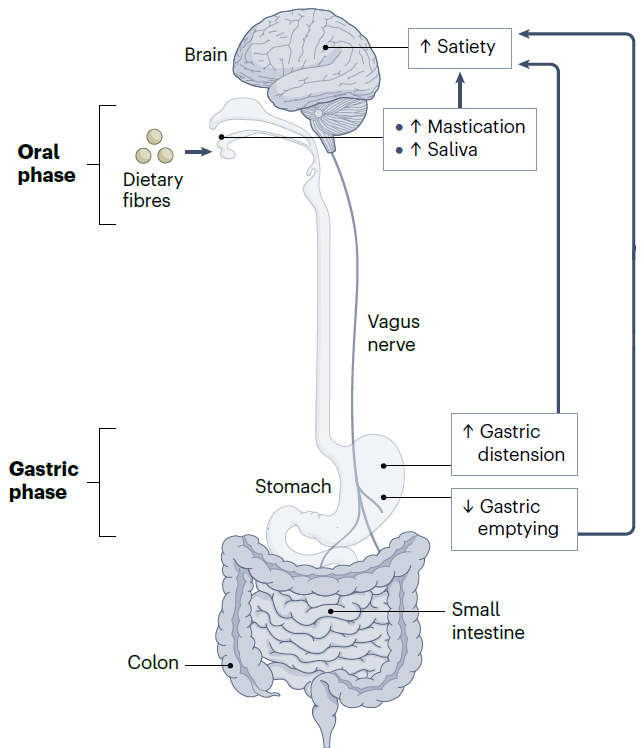 Large fiber particules
Viscous & water holding fibers
Alter Texture
↑ chewing & saliva production
Mimic mouthfeel of fats
Mimic taste of sugars
Satiety effects are concentration & property dependent
20
(Modified from Deehan et al., Nat Rev Gastroenterol Hepatol, 2024)
[Speaker Notes: salivary amylase and lingual lipase]
Effects of Fibers Along the Gastrointestinal Tract:
Gastric Phase
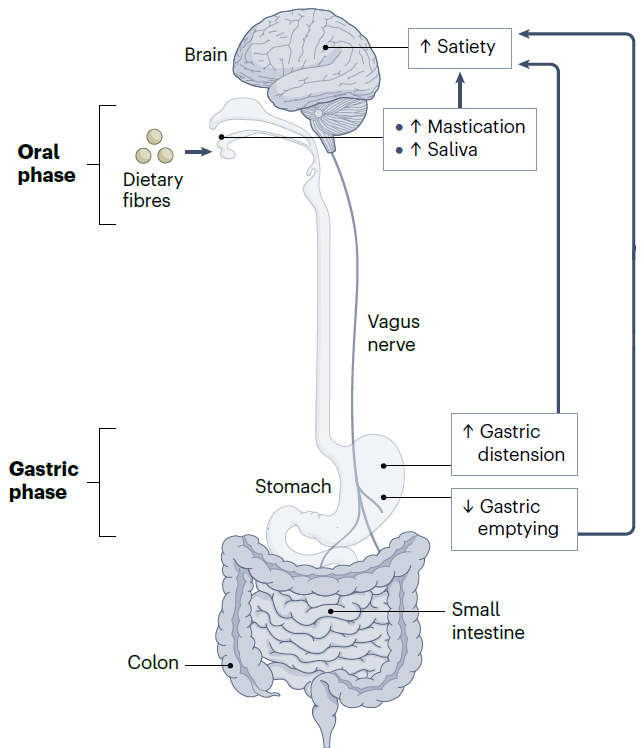 Viscous & water holding fibers
Higher-molecular weight
Mixed-linked, branched, or microfibrillated
↑ Gastric distension (bulking)
Satiety
↓ Gastric emptying (viscosity)
Satiety & metabolism
21
(Modified from Deehan et al., Nat Rev Gastroenterol Hepatol, 2024)
[Speaker Notes: salivary amylase and lingual lipase]
Effects of Fibers Along the Gastrointestinal Tract:
Small Intestinal Phase
↑ Digesta Viscosity
Reduced Energy Density
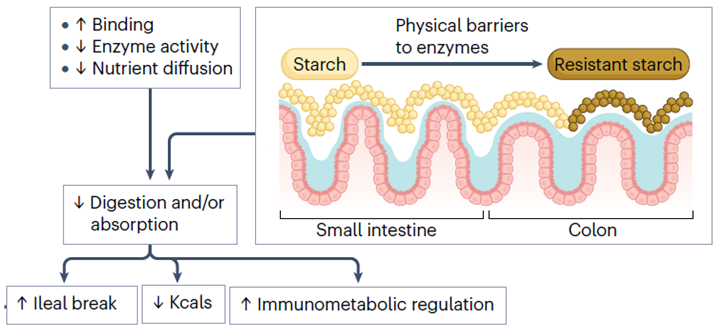 Reduced Nutrient Absorption
Altered
Bile Acid
Reabsorption
22
(Modified from Deehan et al., Nat Rev Gastroenterol Hepatol, 2024)
[Speaker Notes: Increased digesta viscosity within the small intestinal lumen further delays nutrient absorption by limiting nutrient diffusion towards the mucosa the activity of endogenous digestive enzymes and, which further slows proximal gastrointestinal transit by triggering the ileal break.]
Effects of Fibers Along the Gastrointestinal Tract:
Colonic Phase
Fermentable:
↑ saccharolytic bacteria, biomass, SCFAs, & gases
Gut Microbiota Fermentation
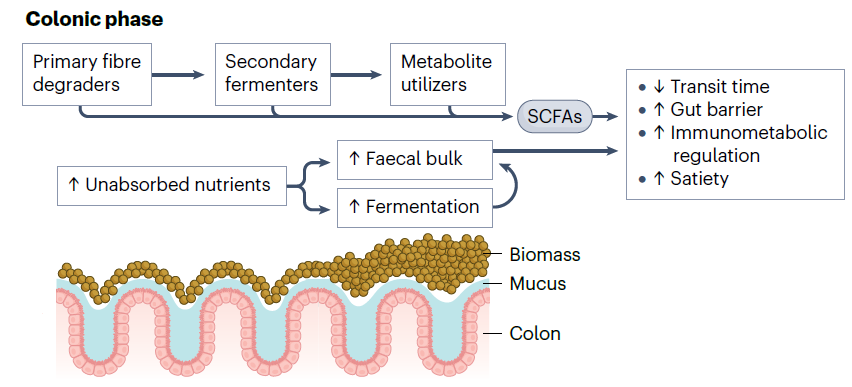 Reduced Energy Density
Poorly fermented: 
↑ bulk & softens stool
Stool Bulking
23
(Modified from Deehan et al., Nat Rev Gastroenterol Hepatol, 2024)
[Speaker Notes: Chemical and physical structures that are slowly or poorly fermented by gut microbiota, such as large fibre particles, cellulose or psyllium, serve other gastrointestinal benefits by stimulating peristalsis, mucosal secretions and resisting the reabsorption of entrapped water, which has been shown to add bulk and softens stool in humans.]
Consequence of a Diet Low in Fermentable Fibers:
↓ Gut Barrier Function
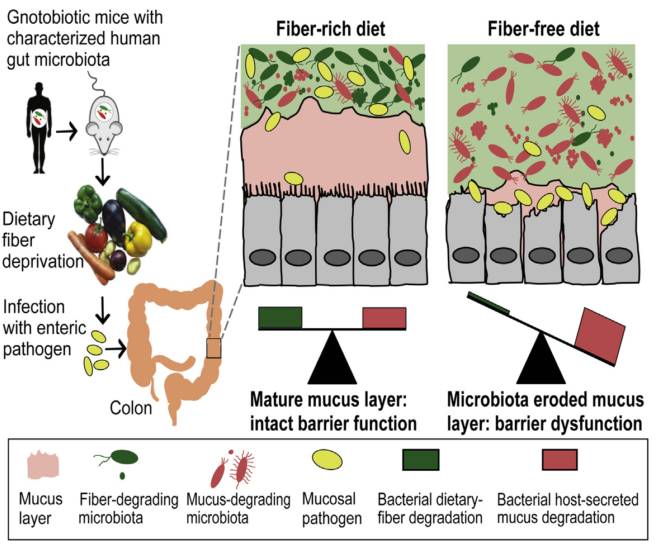 Microbiome
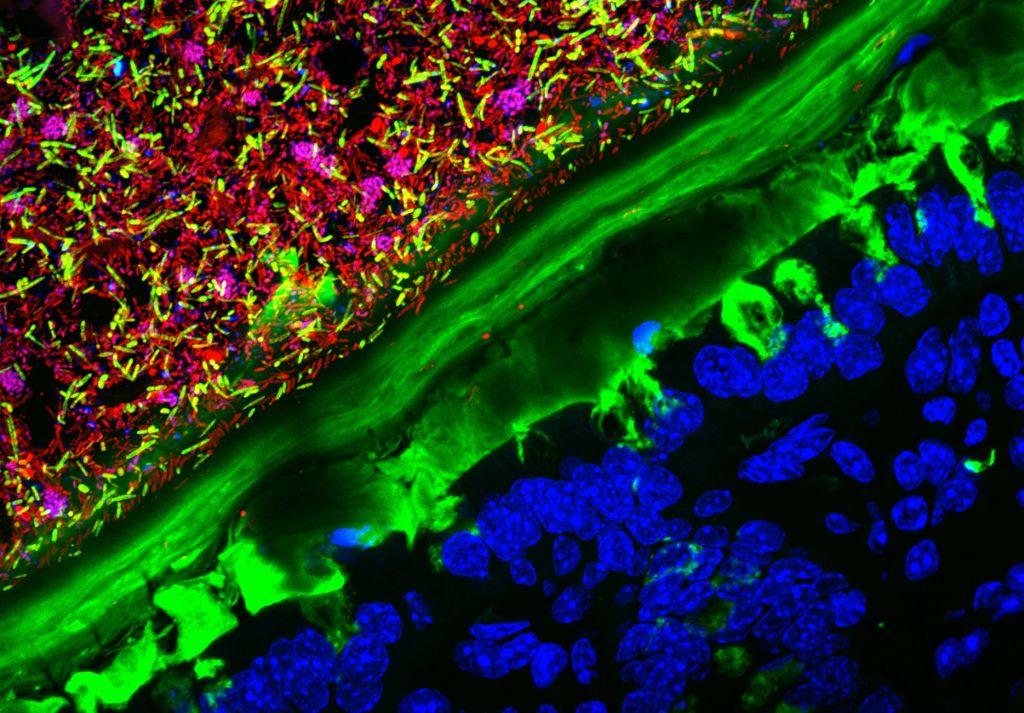 Host
24
(Desai et al., Cell, 2016; qz.com/525407/prize-winning-microscopic-photography-captures-the-marvels-of-what-we-cant-see)
[Speaker Notes: An important component of this framework is to align the discrete fiber structures with the polysaccharide utilization loci of the target microbes.
When you consider the gut microbiome, there is extensive genetic variation between microbes. For instance, the polysaccharide utilization loci of two closely related species can different.  
This is to some degree possible because PULs can be unique from microbe to microbe.

These difference open the possibility for precision microbiome modulation]
Dysregulated Gut Barrier Function in Obesity
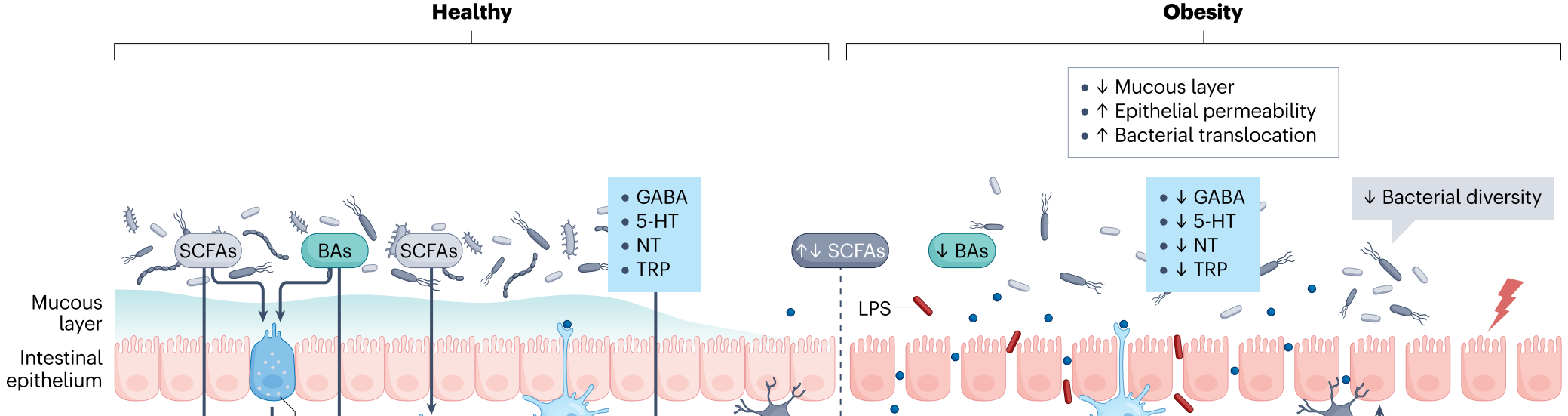 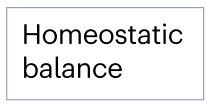 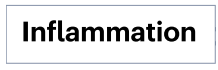 25
(Modified from Deehan et al., Nat Rev Gastroenterol Hepatol, 2024)
[Speaker Notes: An important component of this framework is to align the discrete fiber structures with the polysaccharide utilization loci of the target microbes.
When you consider the gut microbiome, there is extensive genetic variation between microbes. For instance, the polysaccharide utilization loci of two closely related species can different.  
This is to some degree possible because PULs can be unique from microbe to microbe.

These difference open the possibility for precision microbiome modulation]
Benefits of Fiber Fermentation by the Gut Microbiota
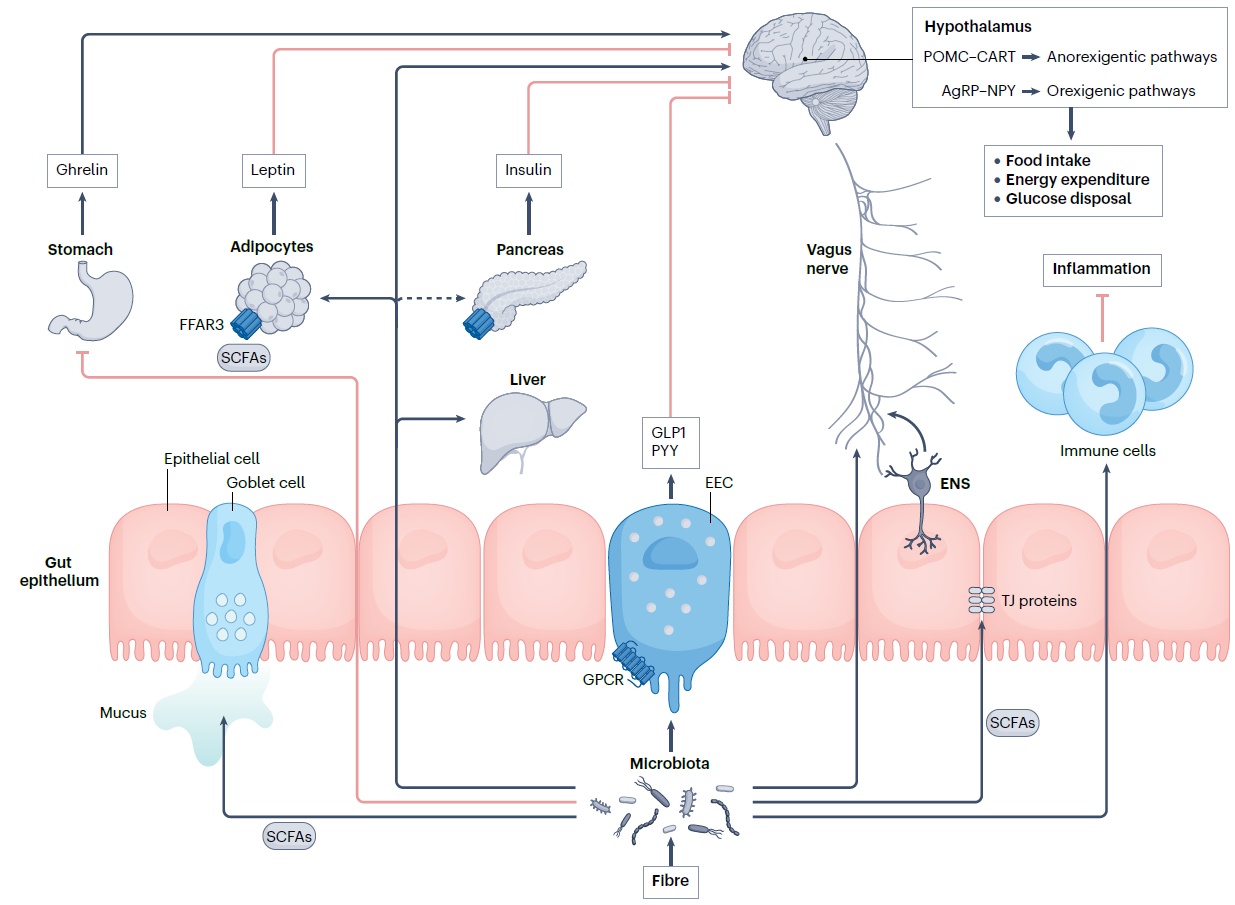 Source
Sugar
Types
Linkage
Types
Degree of Polymerization
Branching Structure
Particle
Size
Phenolic Compounds
Fiber
Processing
26
(Modified from Deehan et al., Nat Rev Gastroenterol Hepatol, 2024)
[Speaker Notes: Increasing evidence suggests that the gut microbiome plays an important role in health & disease.
Interactions between the microbial community and host health are driven by metabolites.
Production of these metabolites is directly dependent by substrate presence & community composition.
This is exciting as it means we can change health effects by selectively changing the substrates.]
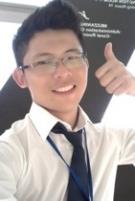 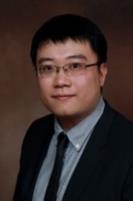 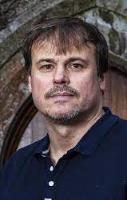 Fiber Structure 
Determines Physiological Effects
Dr. Jens
Walter
Nguyen
Nguyen
Dr. Terry 
Zhang
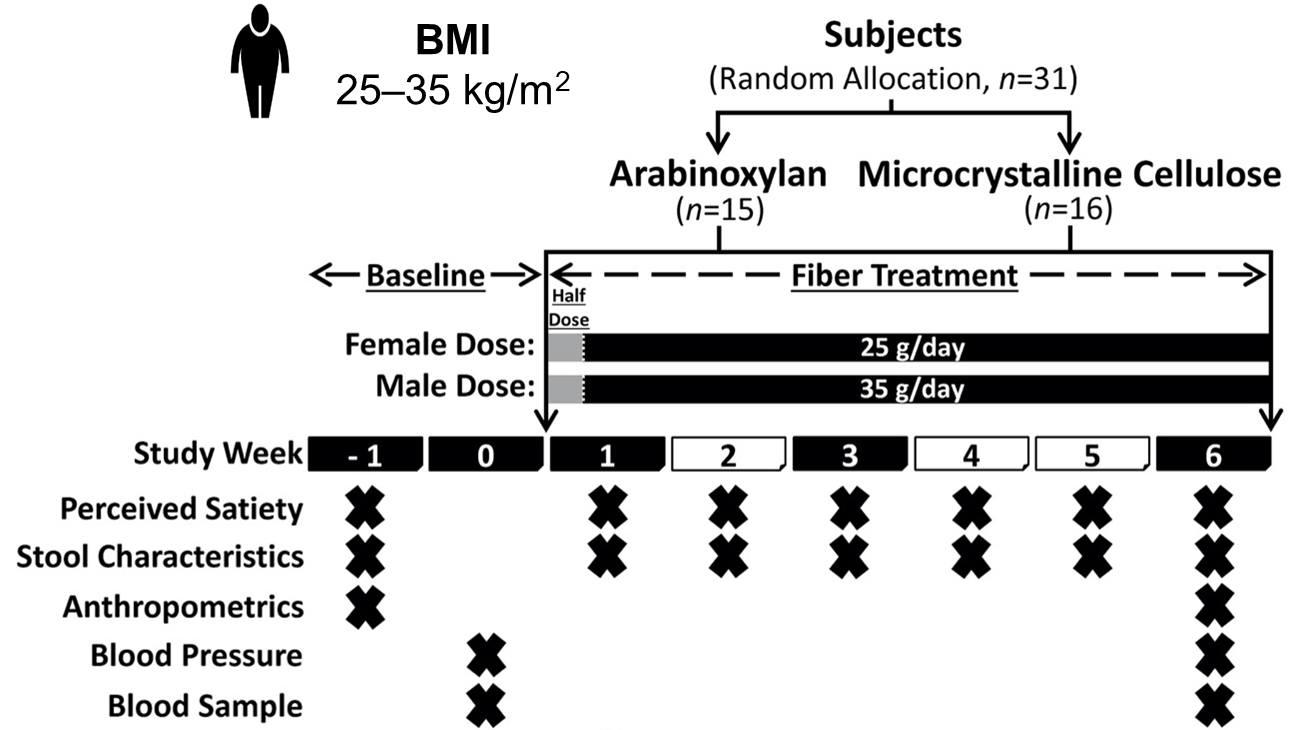 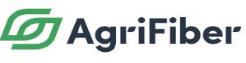 Corn Bran Arabinoxylan
(AgriFiber SFC)
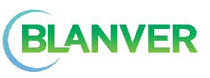 Microcrystalline Cellulose (Microcel MC-12)
(Nguyen et al., Microbiome, 2020; Deehan et al., Microbiome, 2022)
[Speaker Notes: Microbiome composition by 16S RNA gene sequencing & fecal SCFA and BCFA concentrations by  gas chromatography]
Fiber Structure Determines Physiological Effects
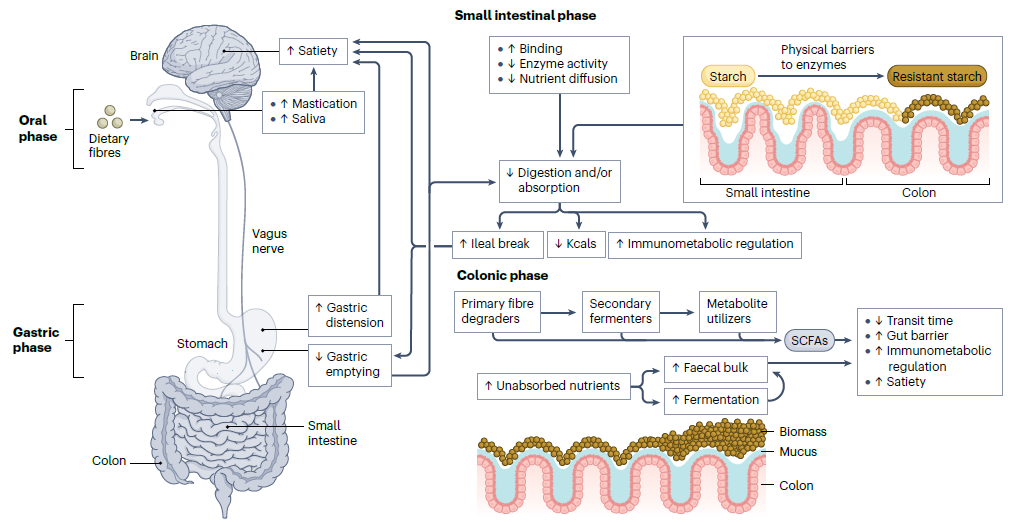 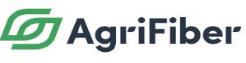 Long-Chain,
Moderately Viscous,
Fermentable 
Corn Bran Arabinoxylan
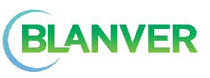 Large Particle,
Non-Accessible Microcrystalline Cellulose
28
(Modified from Deehan et al., Nat Rev Gastroenterol Hepatol, 2024)
[Speaker Notes: Increasing evidence suggests that the gut microbiome plays an important role in health & disease.
Interactions between the microbial community and host health are driven by metabolites.
Production of these metabolites is directly dependent by substrate presence & community composition.
This is exciting as it means we can change health effects by selectively changing the substrates.]
Health Effects of a Fermentable vs. Non-Accessible Fiber
Non-Accessible Cellulose
Fermentable Arabinoxylan
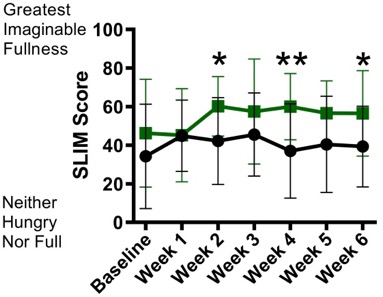 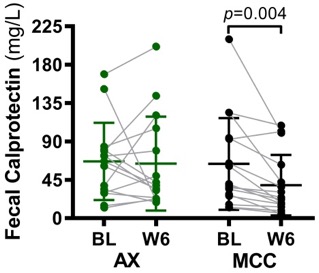 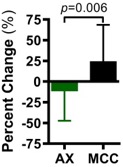 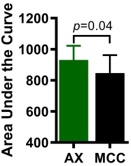 Intestinal Inflammation
Perceived Satiety
(After a Meal)
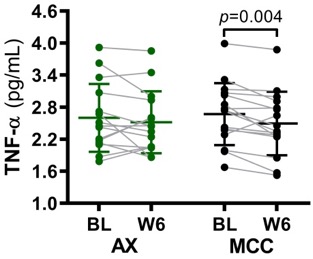 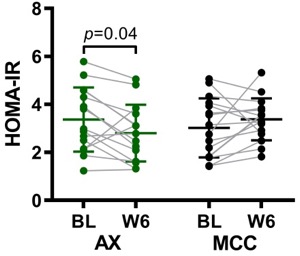 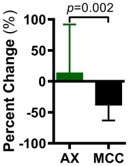 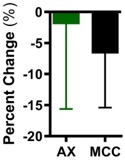 Systemic Inflammation
Insulin Resistance
29
Microcrystalline Cellulose (Microcel MC-12)
Corn Bran Arabinoxylan (AgriFiber SFC)
*
**
p<0.05               p<0.01
Satiety Effects are Predictable by 
the Exact Taxa that Fermented Arabinoxylan
Perceived Satiety
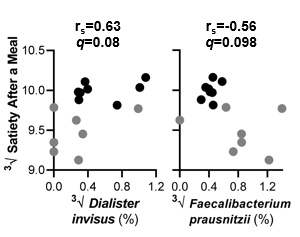 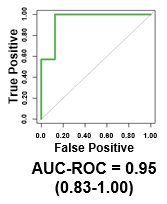 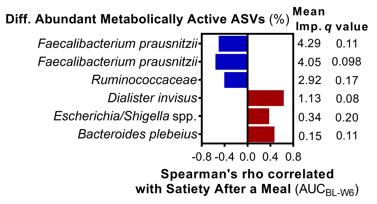 BONCAT Detected
Bacterial ASVs
Arabinoxylan
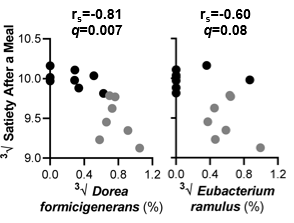 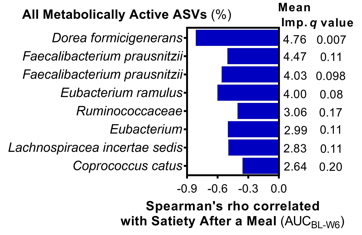 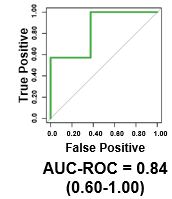 30
(Deehan et al., Microbiome, 2022)
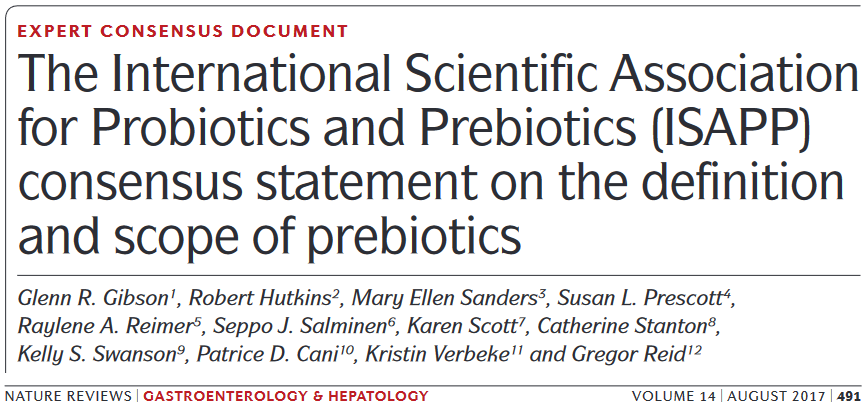 Prebiotic Effect of Dietary Fibers
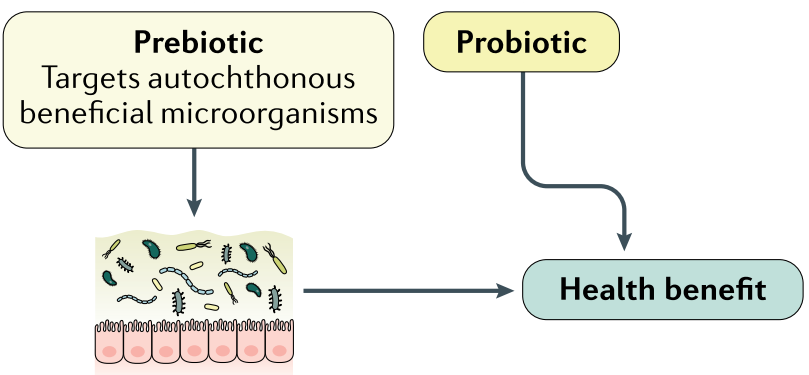 Prebiotic: Substrate that is selectively utilized by host microorganisms conferring a health benefit.
31
(Gibson et al., Nat Rev Gastroenterol Hepatol, 2017; Swanson et al., Nat Rev Gastroenterol Hepatol, 2020)
Questions to Discuss
What are dietary fibers?
Why should dietary fibers be included in MNT for obesity and related cardiometabolic diseases?
What dietary fibers should be consumed and where to find them?
32
Eat More Whole Plant Foods and a Variety
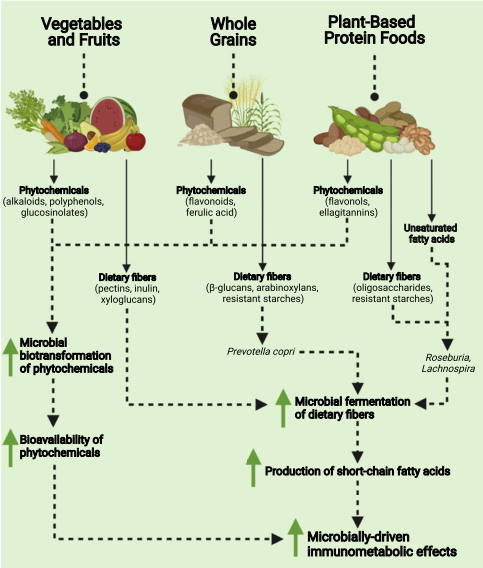 Whole
Plant Foods
Plant Storage Vacuole
Plant
Cell Wall
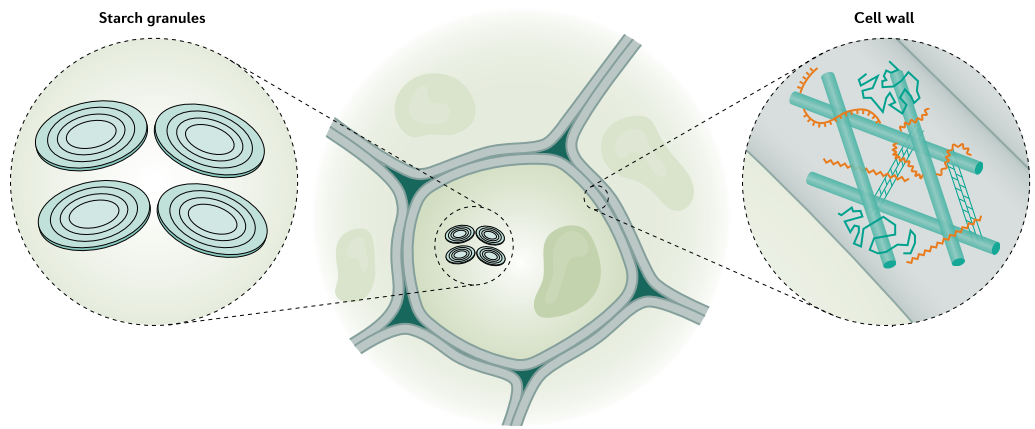 (Gill et al, Nat Rev Gastroenterol Hepatol, 2020; Armet et al, Cell Host Microbe, 2022)
33
Eat More Whole Plant Foods and a Variety
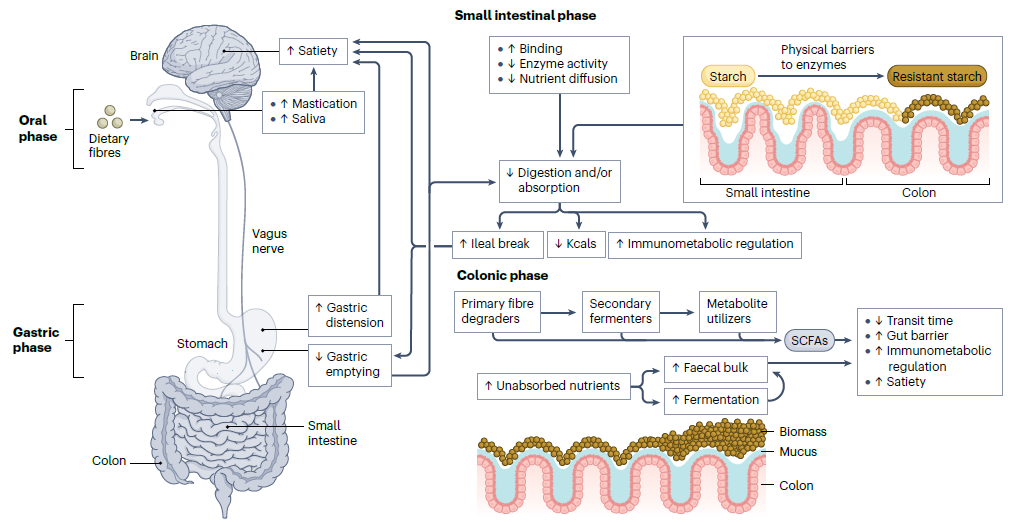 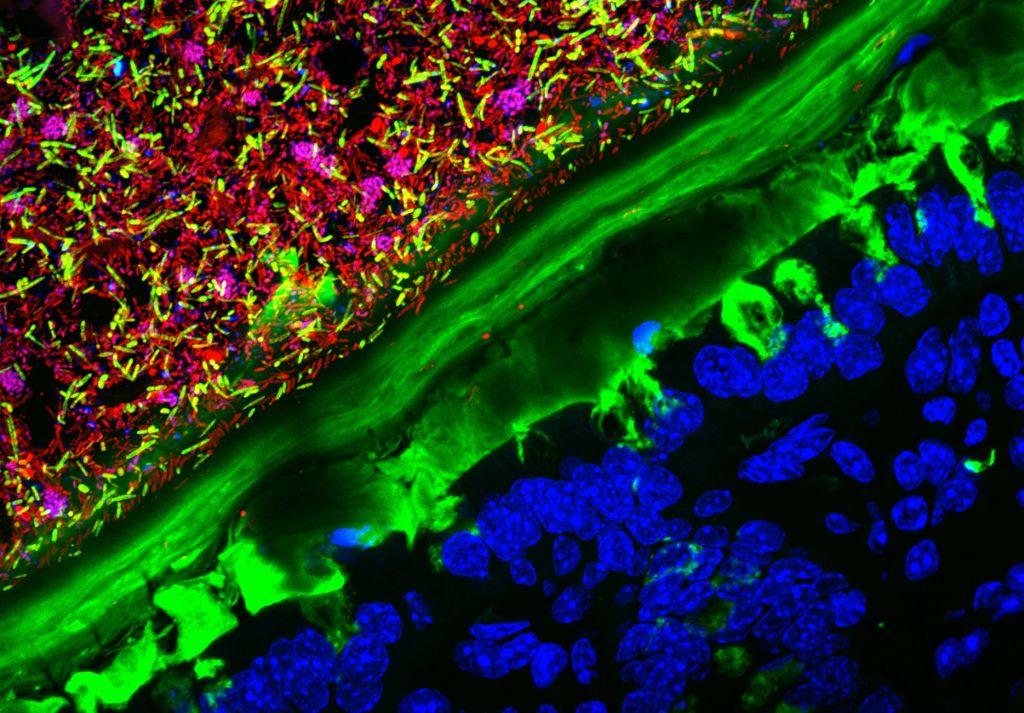 34
(Modified from Deehan et al., Nat Rev Gastroenterol Hepatol, 2024)
↑ Plant Food Variety = ↑ Microbiota Diversity
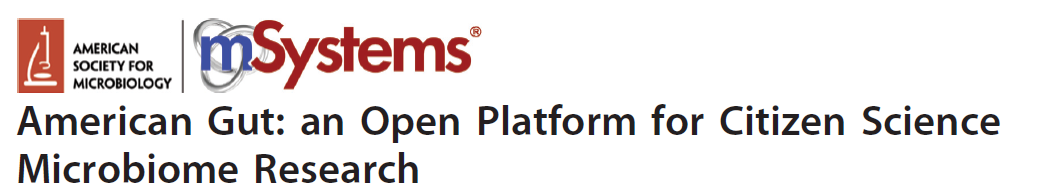 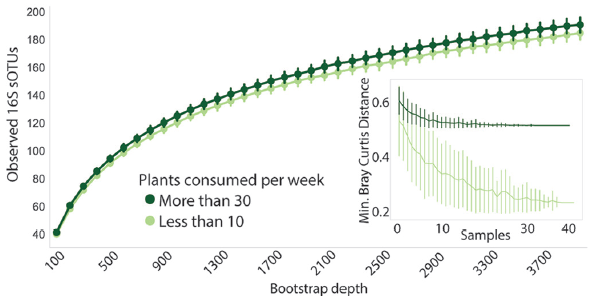 Microbiota Diversity
n = 219
35
(McDonald et al., mSystems, 2018)
Whole Grains:
Oats & Barley = β-Glucan
Fermentability
Viscosity
Binding
FDA-Approved Health Claims
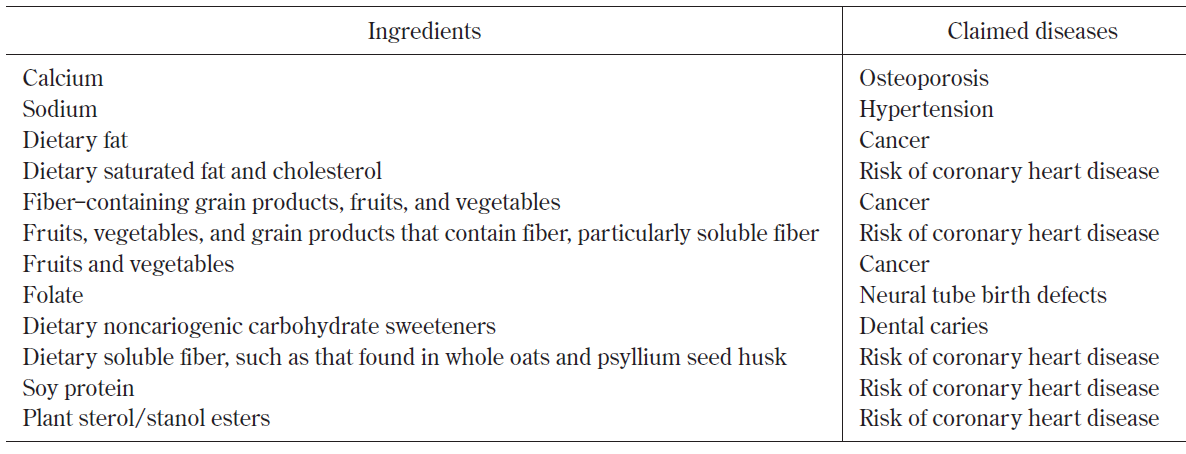 +3 g/day of β-glucan soluble fiber
FDA-Approved Qualified Health Claims
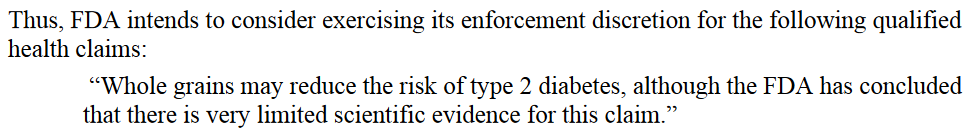 36
(Lim et al, Jpn J Food Eng, 2010; www.fda.gov/food/food-labeling-nutrition)
[Speaker Notes: β-Glucan, arabinoxylan, resistant starch, inulin.
~1 cup of oats/day.]
Specific Fibers: Psyllium
Husk from Plantago ovata, rich is arabinoxylan
Viscosity
Binding
Water Holding
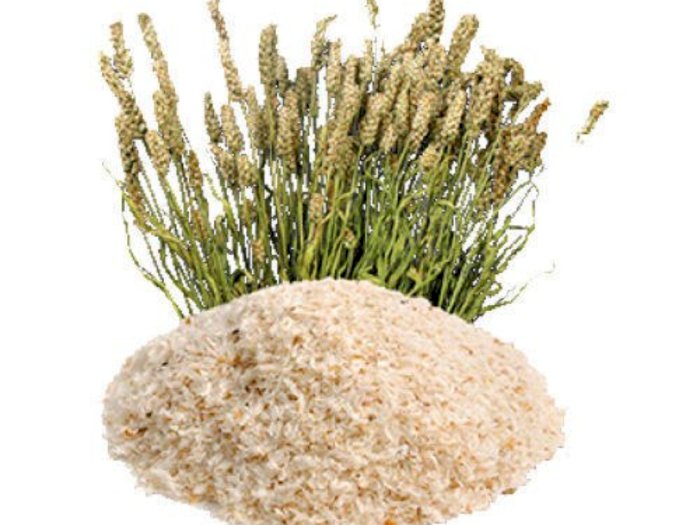 FDA-Approved Health Claims
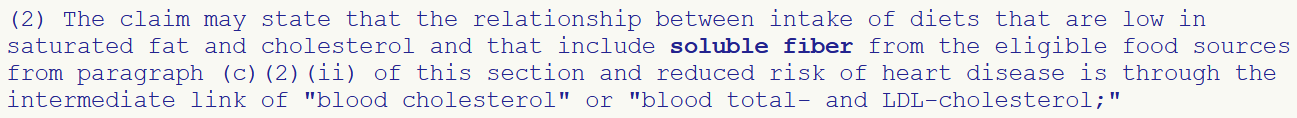 +7 g/day of Psyllium soluble fiber
FDA-Approved Qualified Health Claims
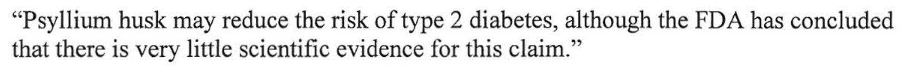 37
(www.fda.gov/food/food-labeling-nutrition)
[Speaker Notes: ~10 grams of psyllium husk]
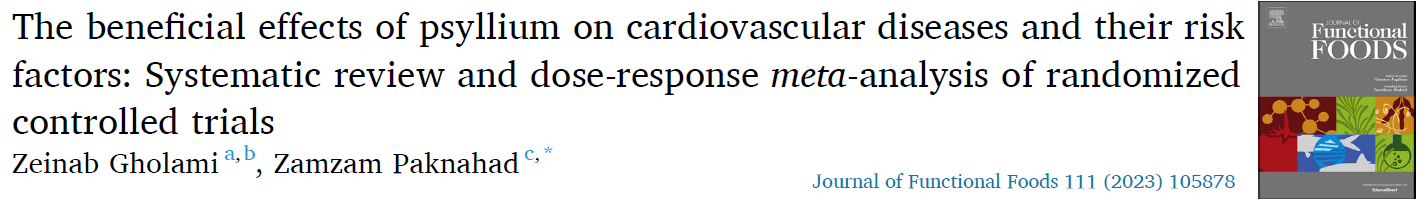 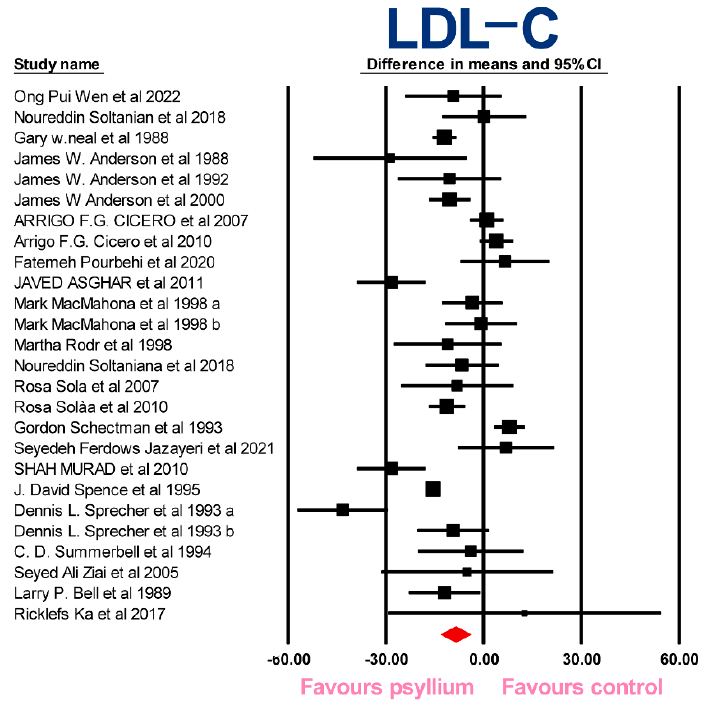 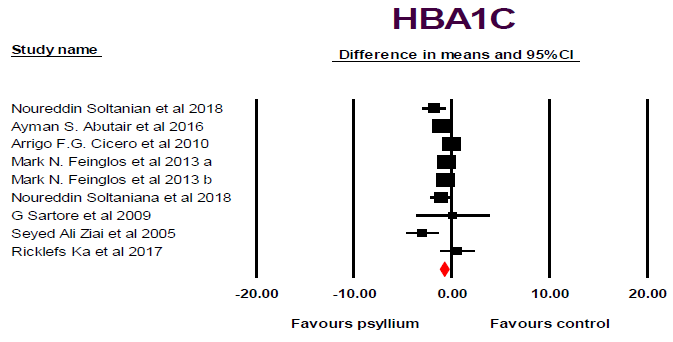 38
(Gholami and Paknahad, J Funct. Foods, 2023)
Specific Fibers: Resistant Starch Type II
Fermentability
Binding
Energy Density
FDA-Approved Qualified Health Claims
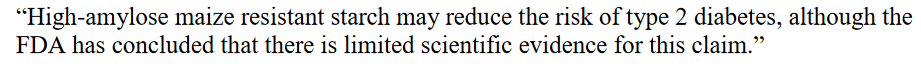 Resistant Starch labeling: 
High-Amylose Corn Starch
Resistant Corn Starch
Resistant Potato Starch
Green Banana Flour
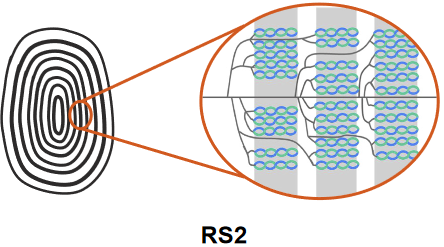 39
(Shen et al, Plant Communications, 2022; www.fda.gov/food/food-labeling-nutrition)
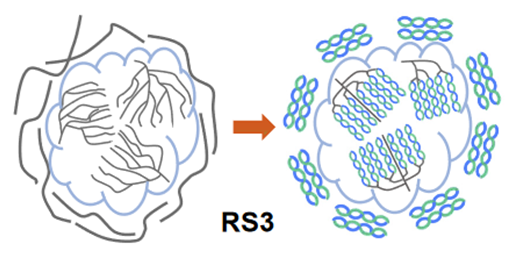 Specific Fibers: 
Resistant Starch Type III
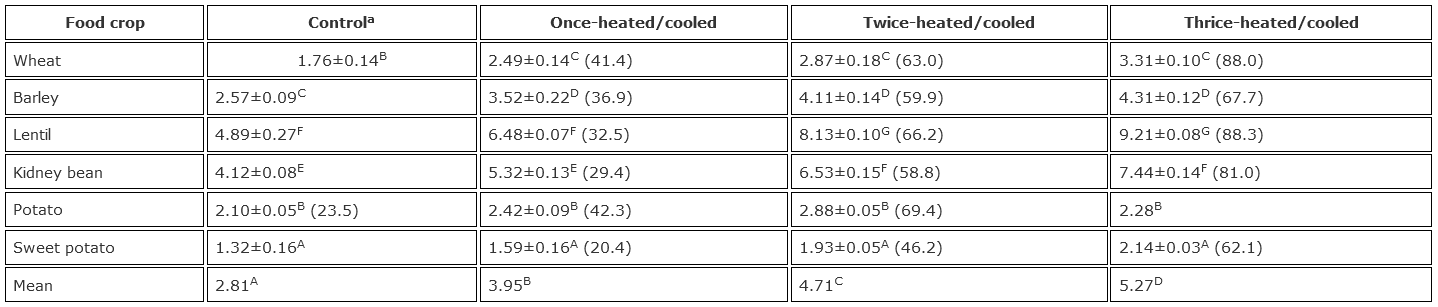 40
(Yadav et al., Int J Food Sci Nutr, 2009; Ghassemi et al, Chem Rev, 2022)
Pulses: Beans, Peas, & Lentils = Resistant Starch & Oligosaccharides
Fermentability
Binding
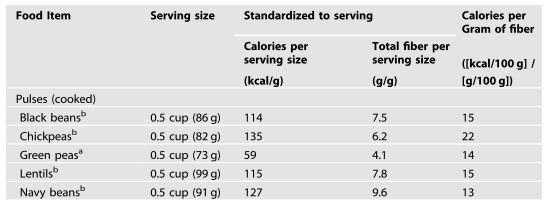 41
(Modified from 2022; Basuray et al, Eur J Clin Nutr, 2024)
Prebiotic Dietary Fibers
Fermentability

Energy Density
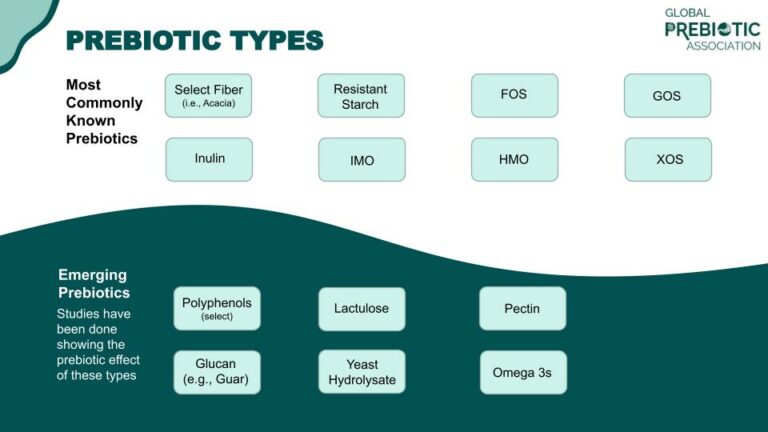 42
(https://prebioticassociation.org/prebiotic-types/)
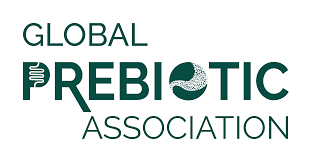 Global Prebiotic Association
GPA Mission:
“Increase public awareness about the production, quality and science of prebiotic products, expand manufacturer understanding of the solid science supporting both well-known and newfound benefits, and create needed transparency about product quality.”
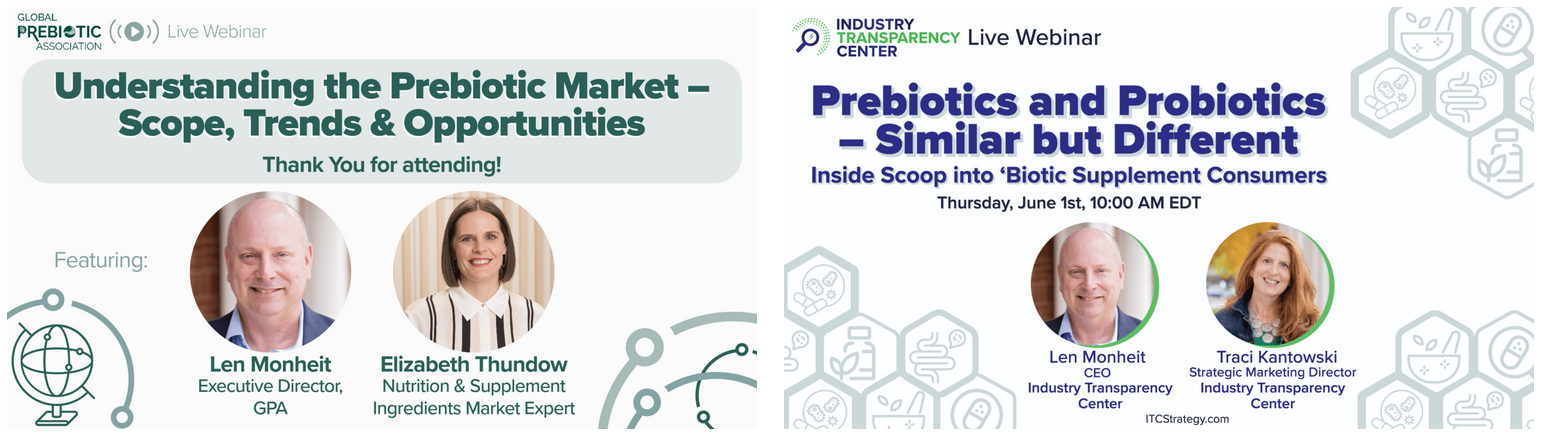 43
(https://prebioticassociation.org/about/association/)
Take Home Messages
Dietary fibers are a very heterogenous group of nutrients with diverse health benefits.
Whole grains, legumes, vegetables, fruits, nuts, and seeds each provide a different source of beneficial fibers.
A prudent diet rich in a variety of whole plant foods would support a ‘healthier’ gut microbiome, maintain gut barrier function, and improve health.
Structure determines a fiber’s behavior along the gastrointestinal tract, thus, determining its effects on health (or lack of effect).
Caution should be taken with purified sources of fiber.
There is convincing evidence for vicious β-glucans (oat, barley) and psyllium, and resistant starches (replacing flour).
Prebiotics offer promise for the treatment of obesity by targeting the gut microbiome to promote health, but further research is needed.
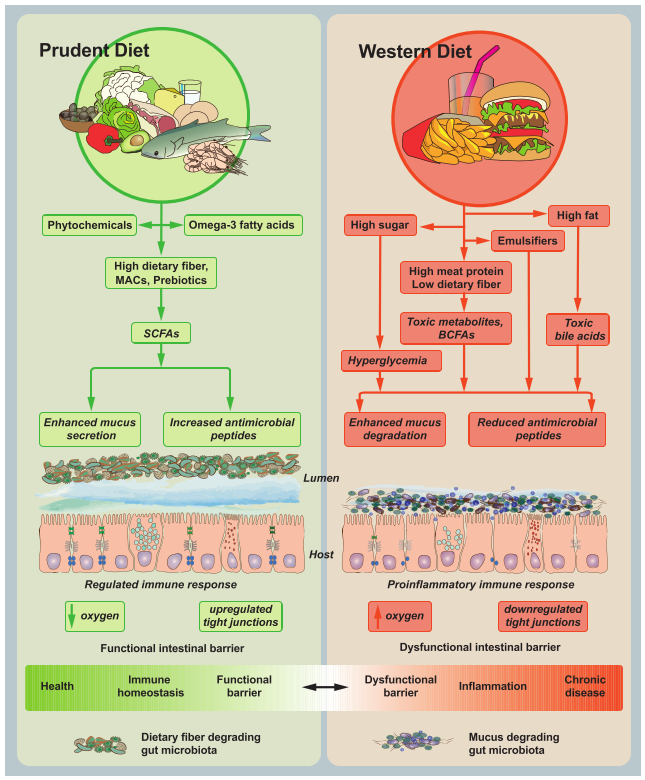 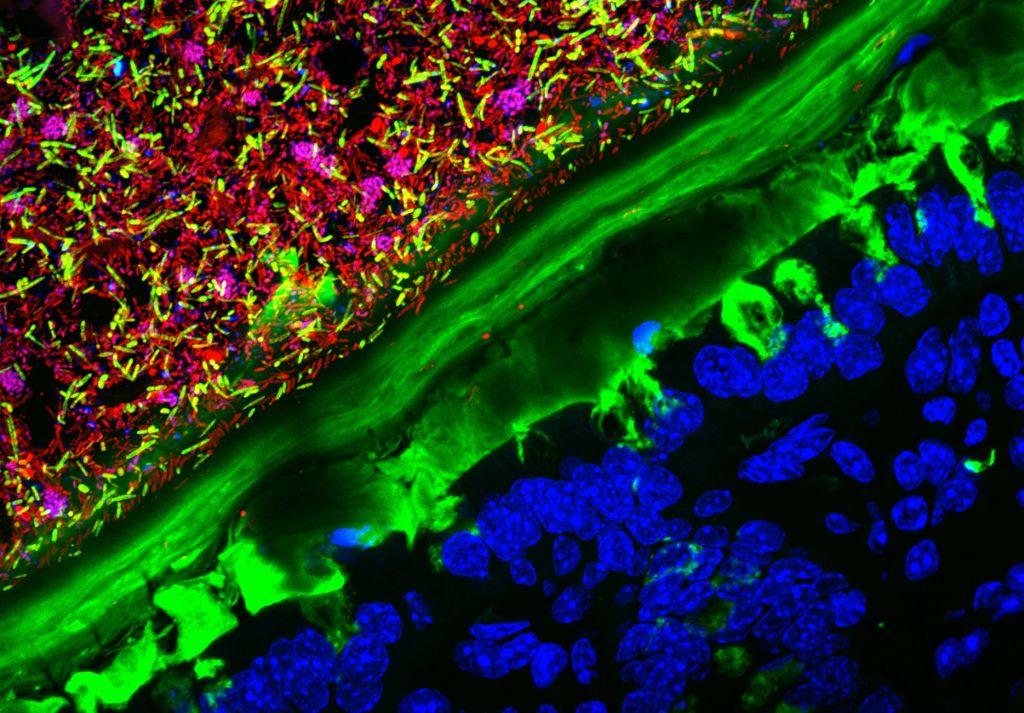 Gut Microbiome
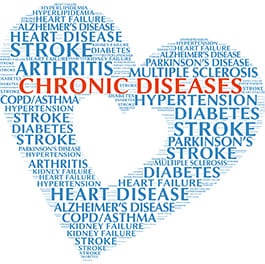 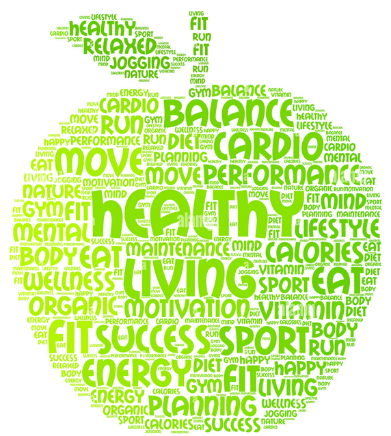 44
Acknowledgements
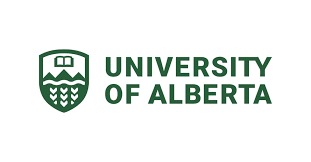 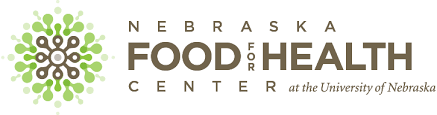 Karen Madsen
Valentin Mocanu
Jens Walter
Zhengxiao (Terry) Zhang
Nguyen Nguyen
Maria Elisa Perez-Muñoz
Janis Cole
Catherine Field 
Carla Prado 



Benjamin Seethaler
Stephan Bischoff



Alessandra Riva
David Berry
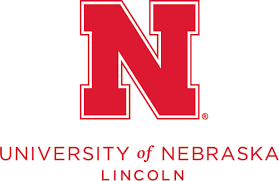 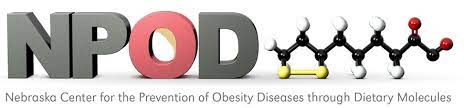 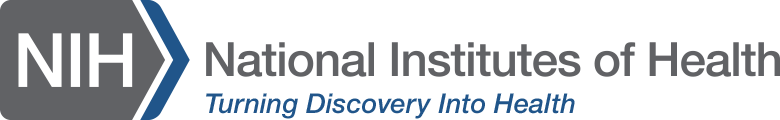 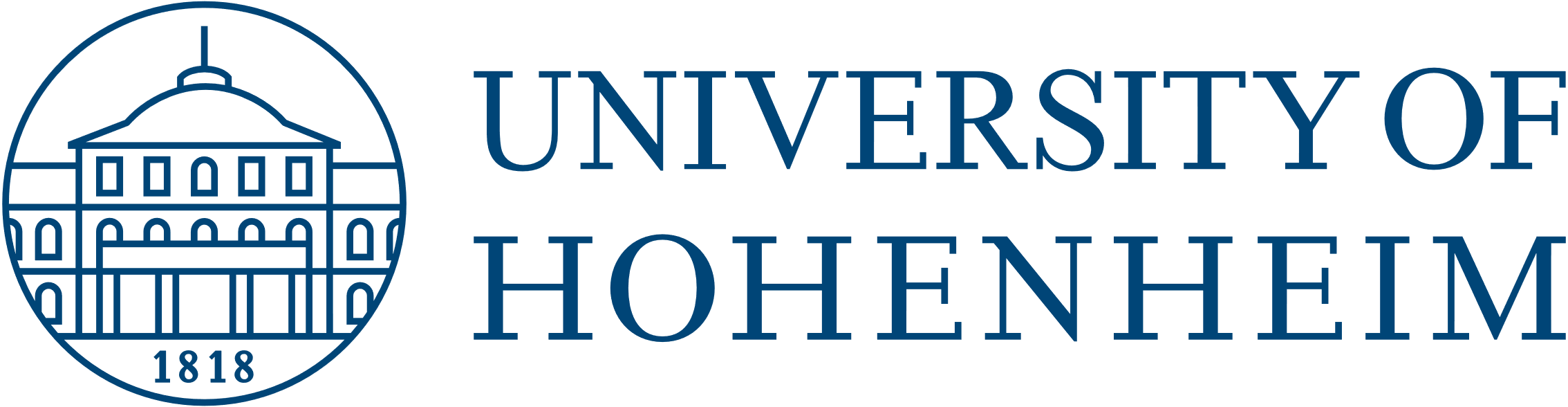 Award #: P20 GM104320
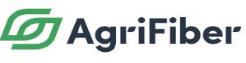 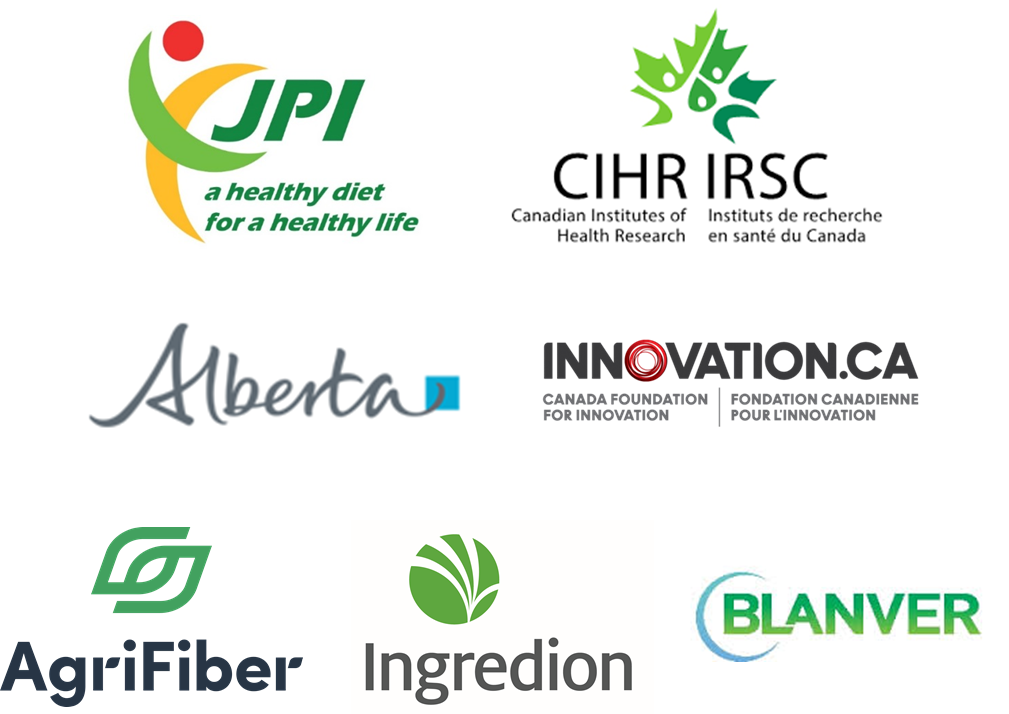 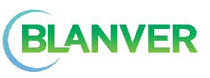 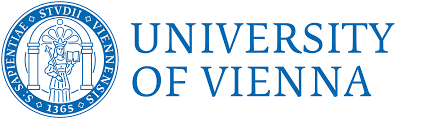 45
Thank You!Questions?Email: edeehan2@unl.edu
46
Approaches to Improve GI tolerance of High-Fiber Intake
Slow rate of microbial fermentation & 
hydrogen production
Fibers intrinsic & intact within the food matrix
Maintain
euhydration
 Flatulence
Improved Gastrointestinal Tolerance
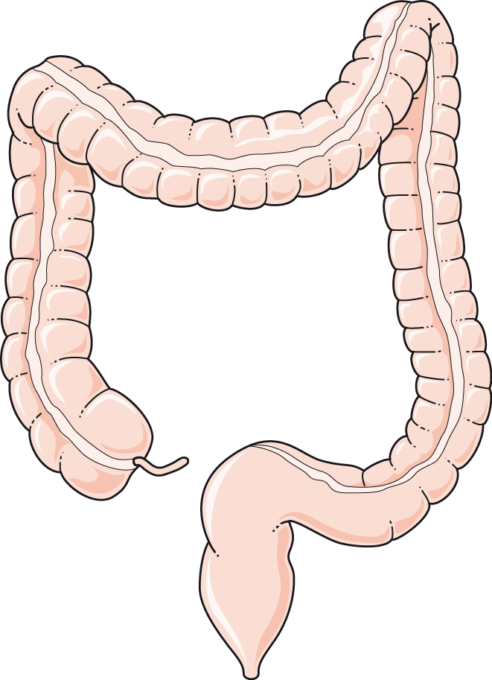 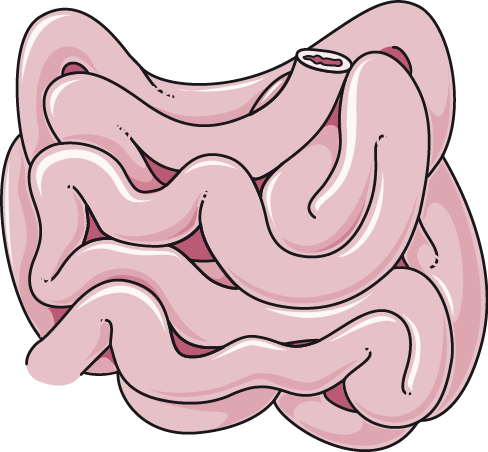  Borborygmi
 Abdominal Pain
Lower doses of 
fast-fermenting fibers
Adaptation of gut microbiome to
increased fiber fermentation
 Bloating
Gradually increasing amounts of fiber over time
Higher doses of       slow-fermenting fibers
47
(Modified from Basuray et al, Eur J Clin Nutr, 2024)